Konzept für eine naturnahe Entwicklung des Restsees Inden 
Naturschutzverbände BUND, LNU und NABU
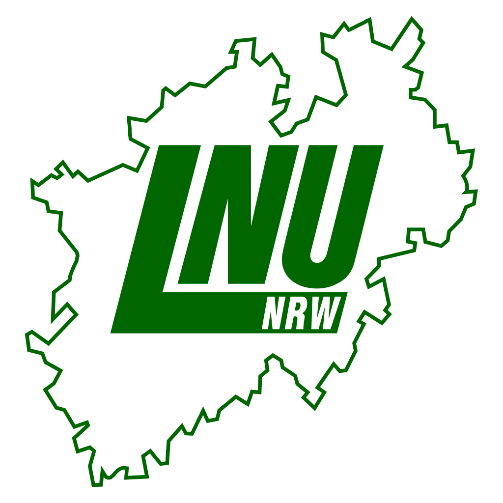 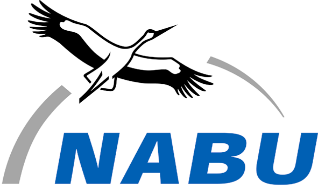 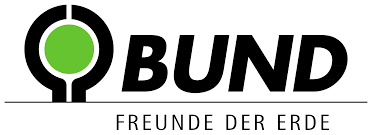 Restsee Inden- 
Konzept für eine naturnahe Gestaltung
Was ist bisher passiert?
Wir haben im Rahmen unserer Stellungnahme zum Abschlussbetriebsplan sachlicher Teil 1, Tagebau Inden Vorschläge für eine Gestaltung des Restsees Inden und dessen Umfeld zur Förderung der Biodiversität im Rheinischen Revier unterbreitet.
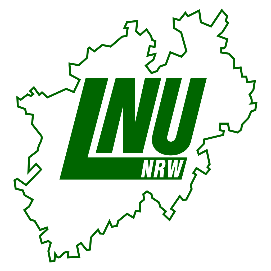 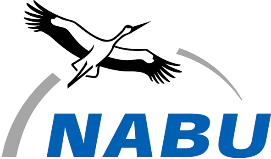 Restsee Inden- 
Konzept für eine naturnahe Gestaltung
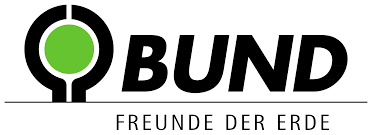 Die UN-Biodiversitätskonferenz hat in Montreal im Dezember 2022 das „30-bis-30-Ziel“ beschlossen.
 bis zum Jahr 2030 werden mindestens 30 % der Landfläche und mindestens 30 % der Meeresfläche zu Schutzgebieten.
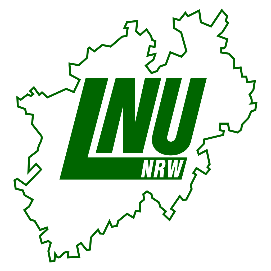 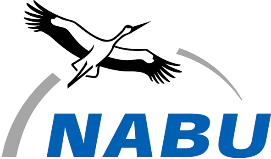 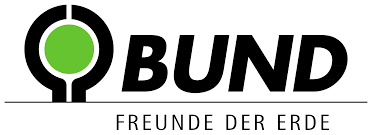 Restsee Inden- 
Konzept für eine naturnahe Gestaltung
Aktuelle Planung RWE (bergrechtliches Verfahren)
Unser Ziel:
Der Restsee Inden und dessen Umfeld sollen einen wichtigen Beitrag zur Erreichung dieses Ziels im Rheinischen Revier leisten und in den Biotopverbund eingebunden werden.
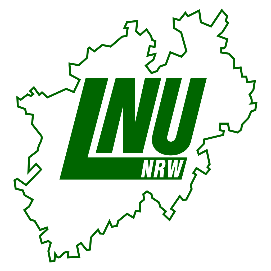 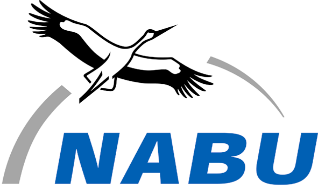 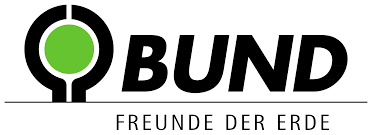 Restsee Inden- 
Konzept für eine naturnahe Gestaltung
Wie können wir dieses Ziel konkret erreichen?
Ein Teilbereich des Sees und dessen Umfeld sind für den Naturschutz bereit zu stellen 
Festgelegte Schutzgebiete im Nordwesten des Seekörpers
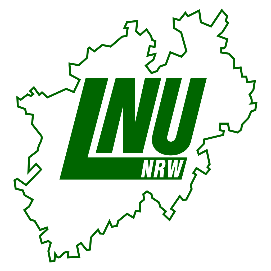 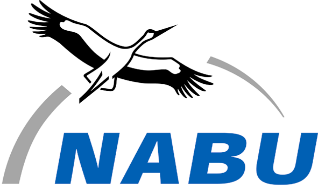 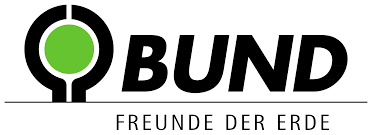 Restsee Inden- 
Konzept für eine naturnahe Gestaltung
Nachdem wir unsere Vorschläge im Rahmen der Stellungnahme zu o.g. Abschlussbetriebsplan textlich beschrieben haben, freuen wir uns, Ihnen die Kartendarstellungen unserer beiden Alternativvorschläge vorstellen zu können.
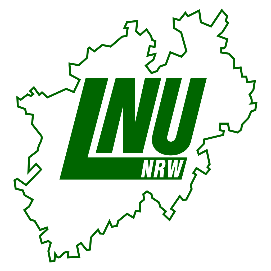 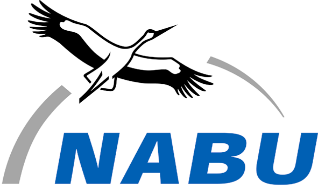 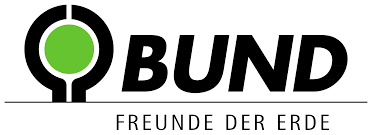 Restsee Inden- 
Konzept für eine naturnahe Gestaltung
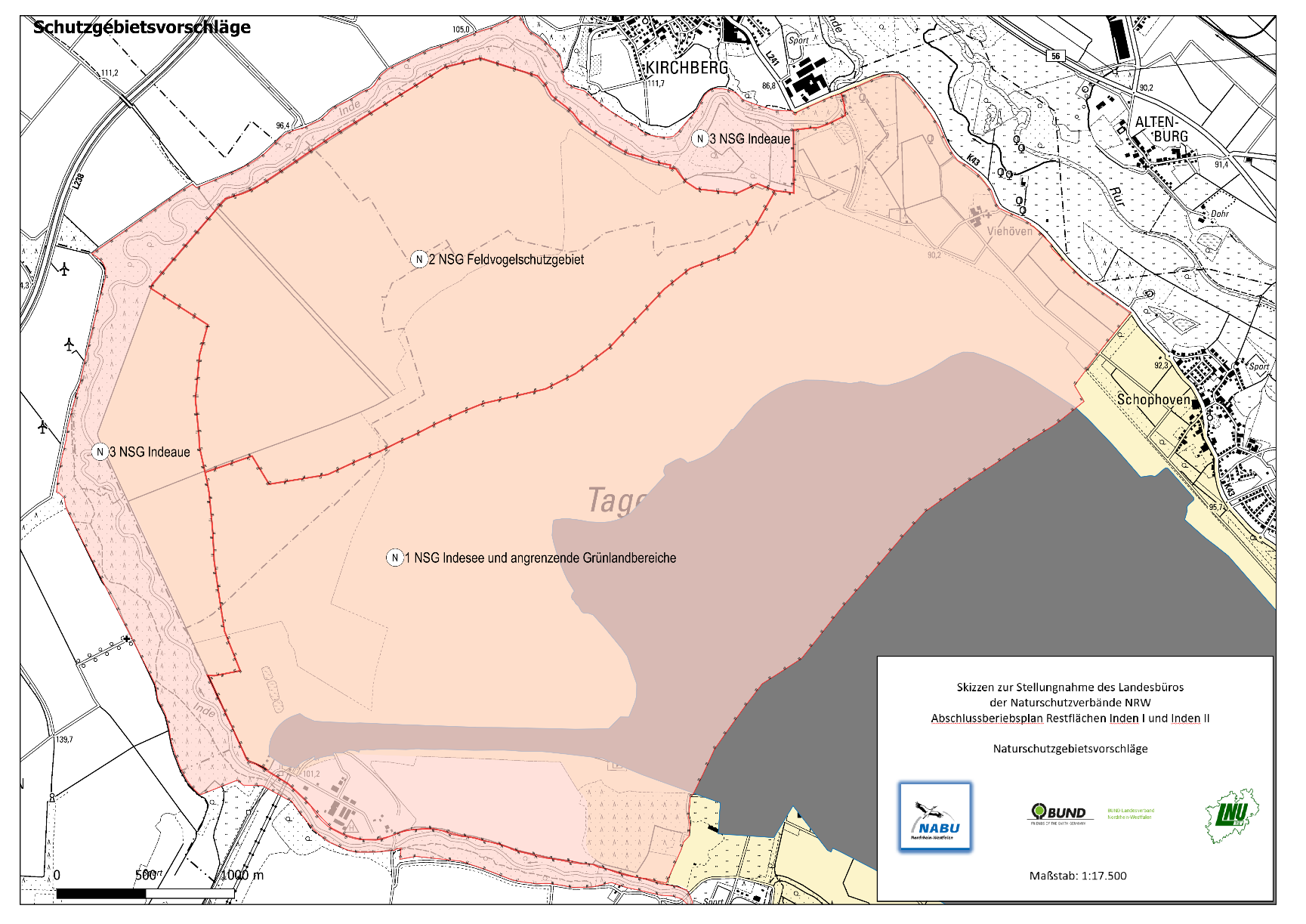 [Speaker Notes: Kerngebite werden als Naturschutzgebiete gesichert. Der Vorschlag der Naturschutzverbände beinhaltet 3 große (zukünftige) Schutzgebiete.]
Variante 1
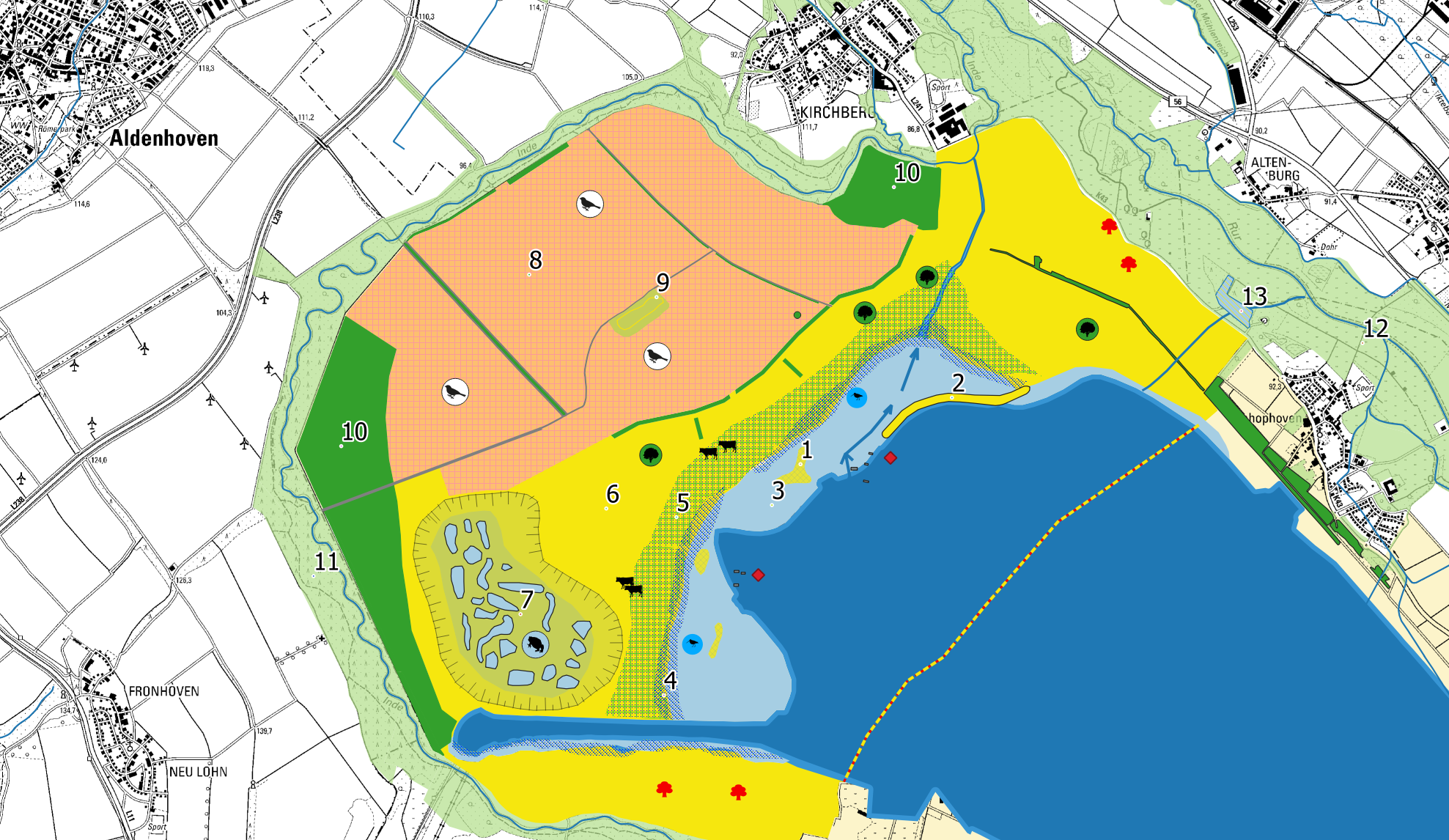 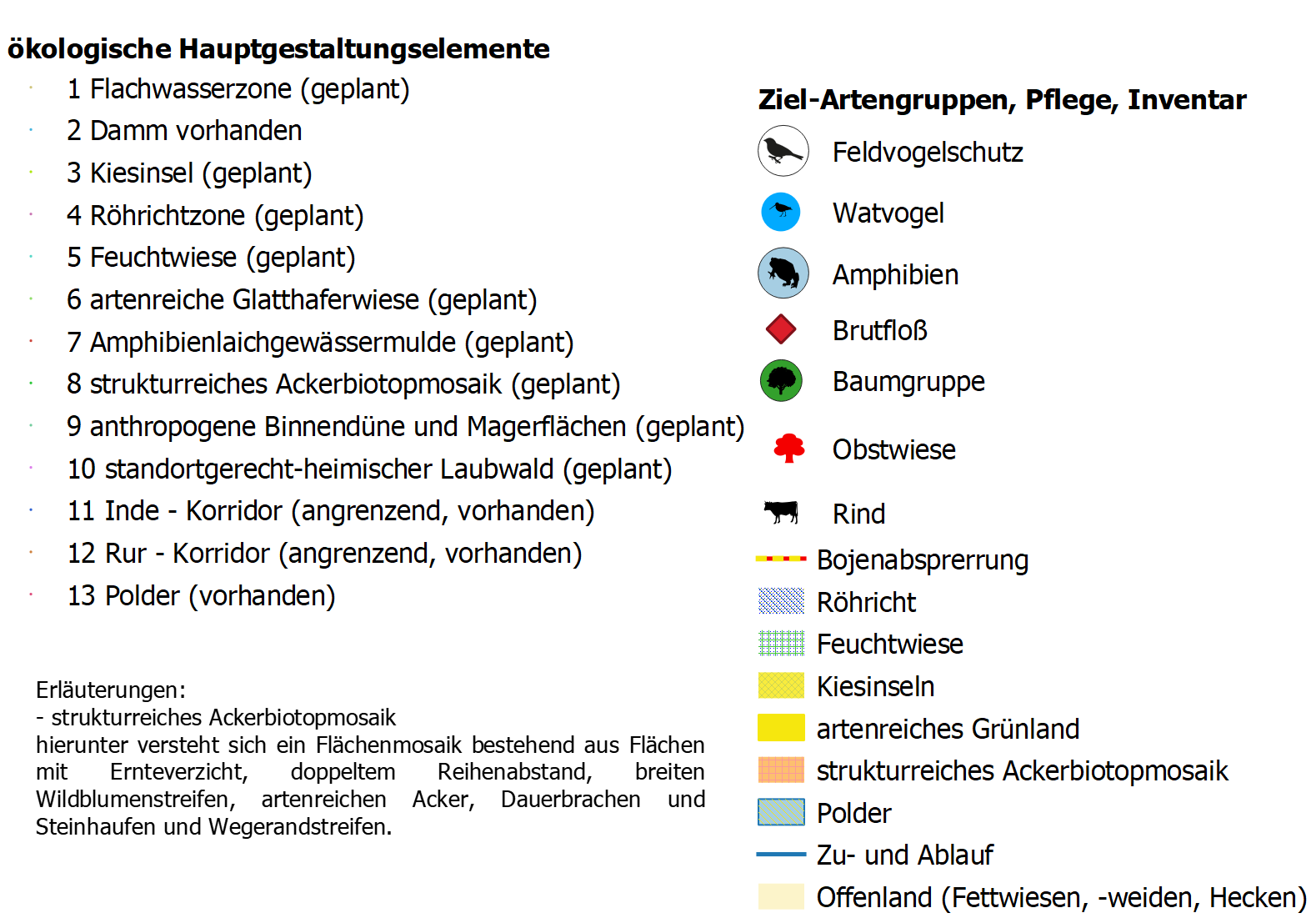 [Speaker Notes: Eine höhere ökologische Wertigkeit kann aus naturschutzfachlicher Sicht nur erreicht werden, wenn die Flachwasserzone deutlich vergrößert wird. Der Übergang zwischen See und Landlebensräumen bietet für zahlreiche Artengruppen attraktive Lebensräume dar. Kiesinseln, Röhrichtzonen und Feuchtwiesen bis hin zu einer artenreichen Wiese des Flachlandes, ein große Mulde mit zahlreichen Kleingewässern können zahlreichen bedrohten Arten einen dauerhaften Lebensraum bieten. Abschirmdene und strukturrierende Heckenenstrukturen, Einzelbäume bereichern das Landschaftsbild. Weietere Sonderstrukturen, wie z.B. die Brutflöße schaffen geschützte Bruträume für Seevogelarten. Als Kerngebiet für den Feldvogelschutz sollen die strukturreichen Äcker dienen. Laubwald am Rande der Inde und eine zentral gelegene Binnendüne (Magerrasen) sind weitere ökologische Hauptgestaltungselemente des Vorschlags der naturschutzverbände.]
Variante 2
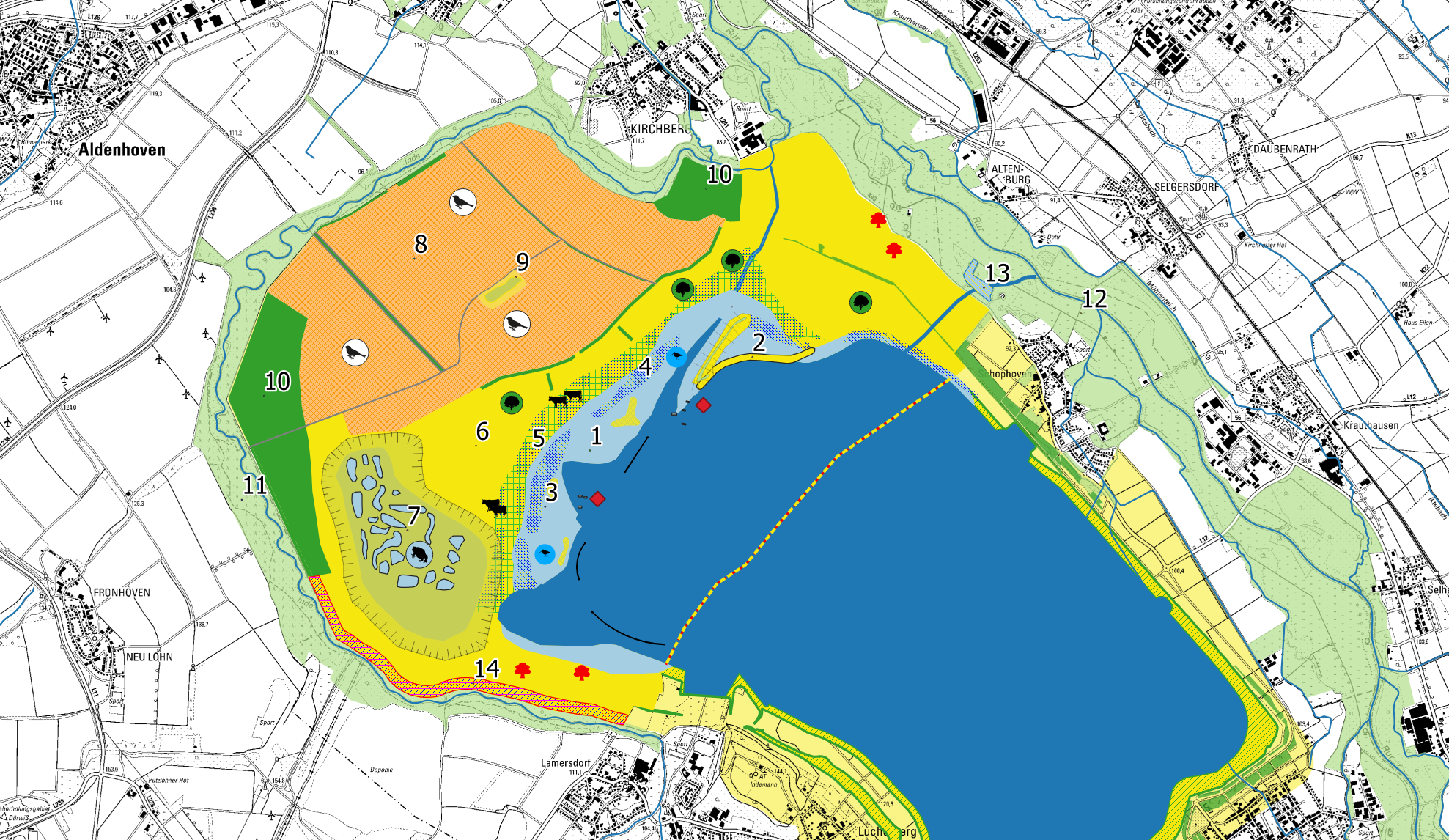 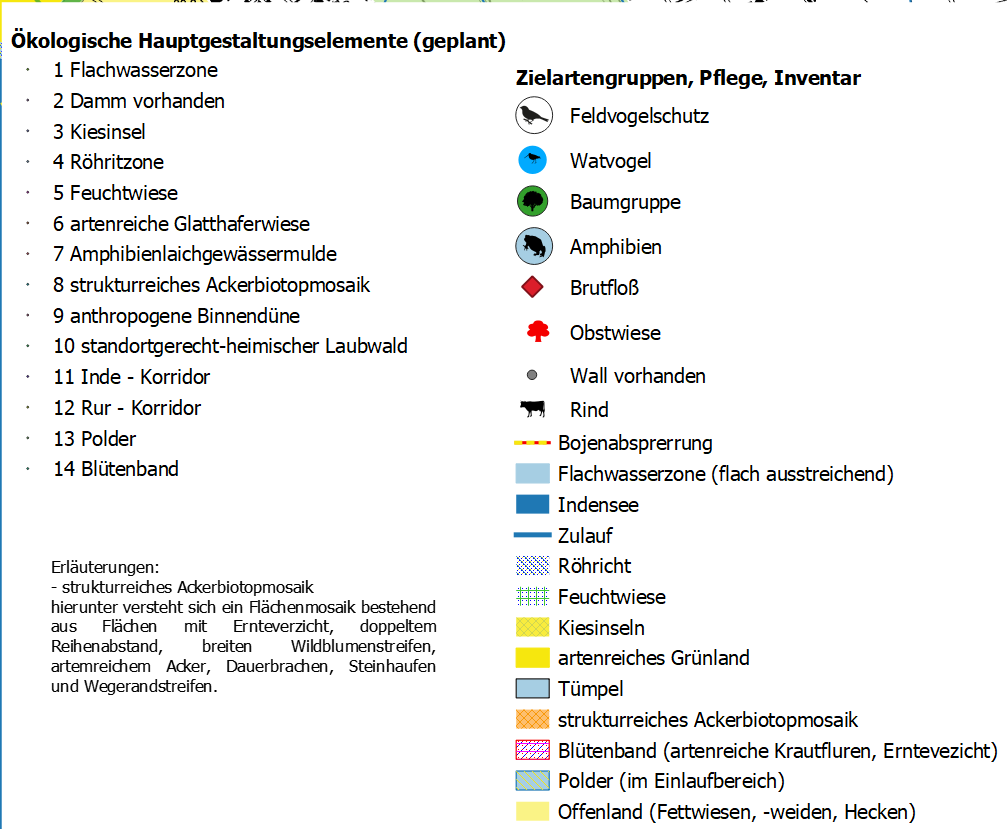 [Speaker Notes: Die zweite Variante unterscheidet sich durch einen einen Damm, der die Flachwasserzone vor Einflüssen des Sees schützt und auch großflächig einen Grünlandsonderstandort darstellt.Ein breites Blütenband ist eine weitere besonderheit dieses Vorschlags.]
Naturschutzgebiete
1. Indeaue
2. Feldvogelschutzgebiet
3. Indesee mit Flachwasserzone und angrenzenden      
    Grünlandbereichen

Lebensräume
Fließgewässer, Wald, extensiv genutzte Feldflur, Raine, Brachflächen, Blühstreifen, Streuobstwiesen und –weiden, Glatthaferwiesen, Feuchtwiesen, Hecken, Magergrünland, Amphibiengewässer,
Flachwasserzone mit Röhricht, offene Seefläche
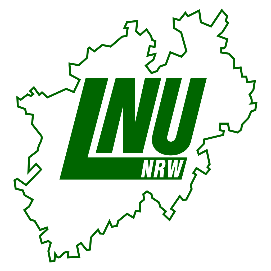 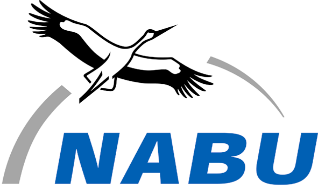 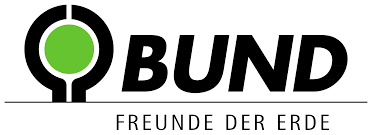 Restsee Inden- 
Konzept für eine naturnahe Gestaltung
Neue Inde-Auenbereiche und Fließgewässer
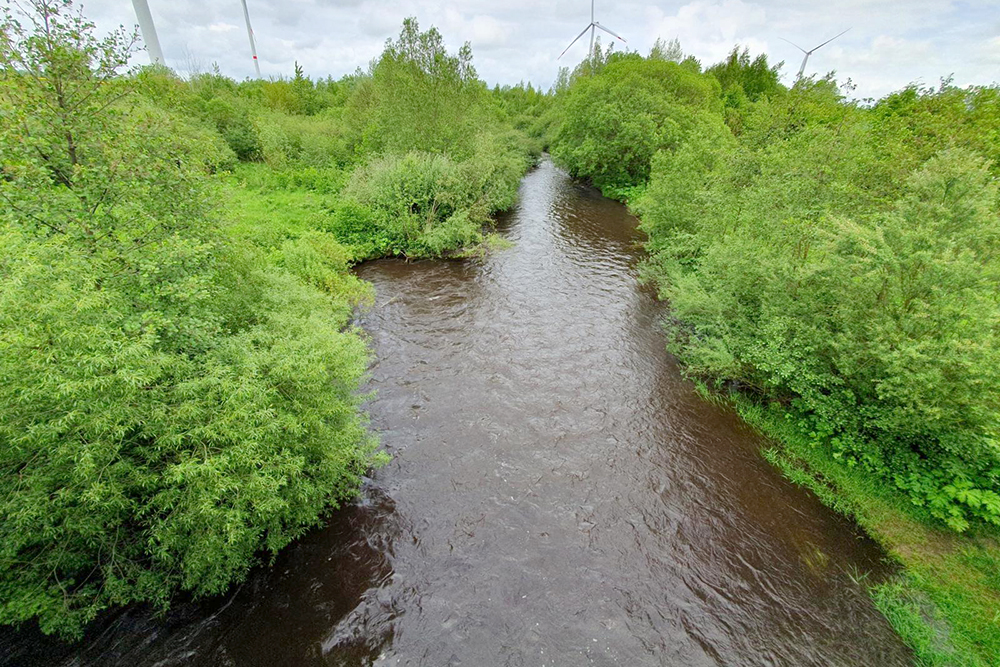 Neue Inde-Auenbereiche und Fließgewässer
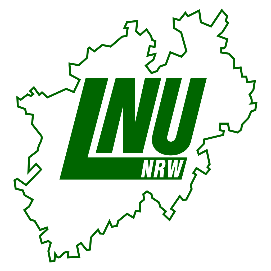 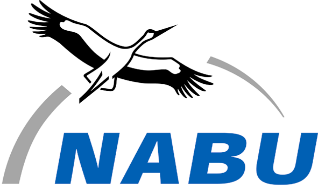 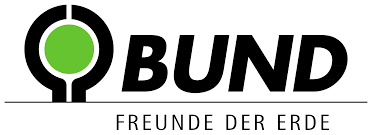 Restsee Inden- 
Konzept für eine naturnahe Gestaltung
Charakterarten Auenbereiche und Fließgewässer
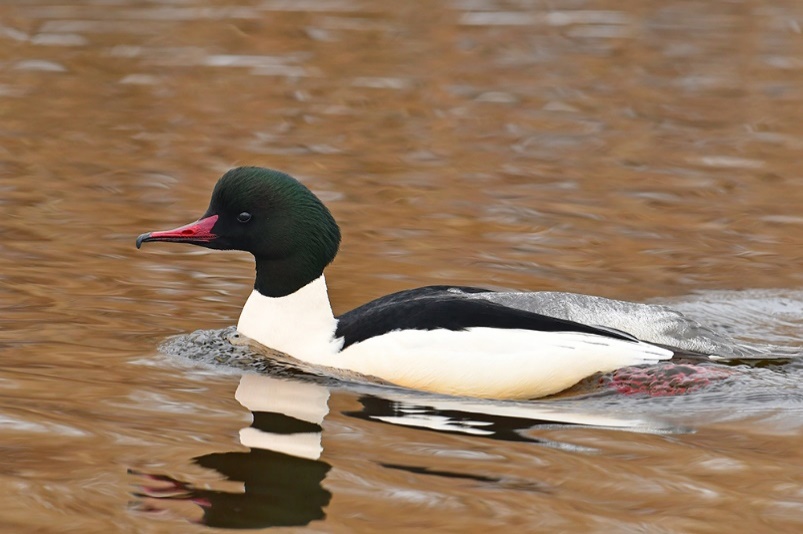 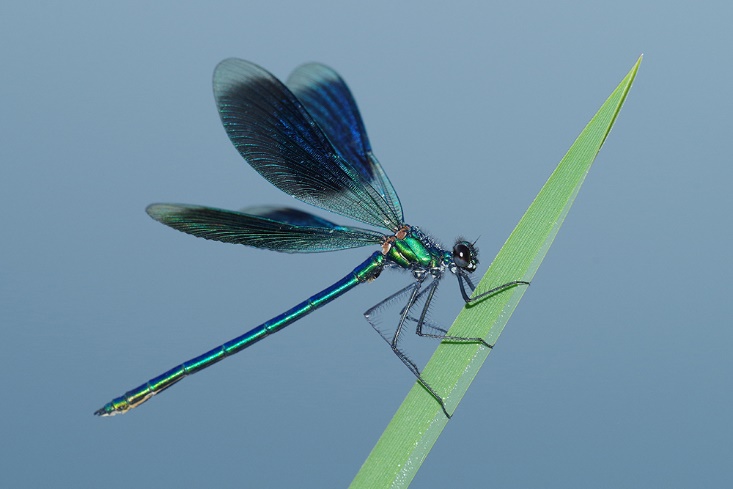 Gänsesäger
Wasseramsel
Gebänderte Prachtlibelle
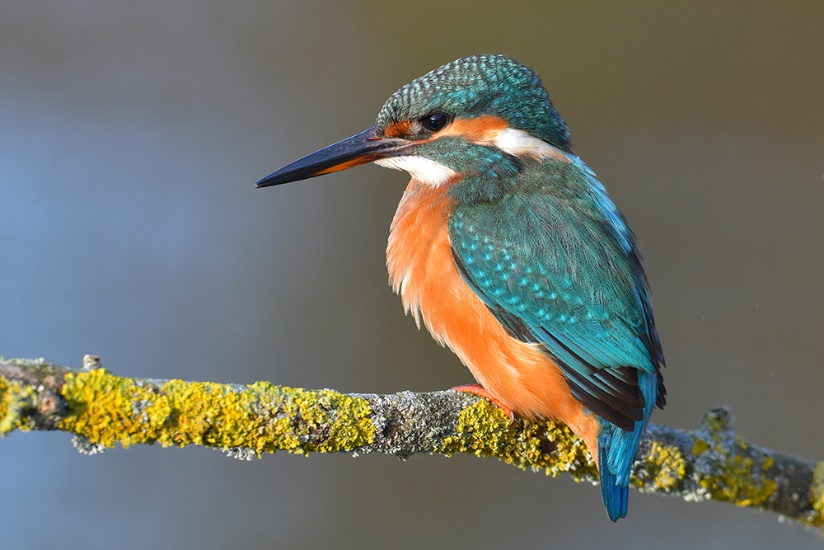 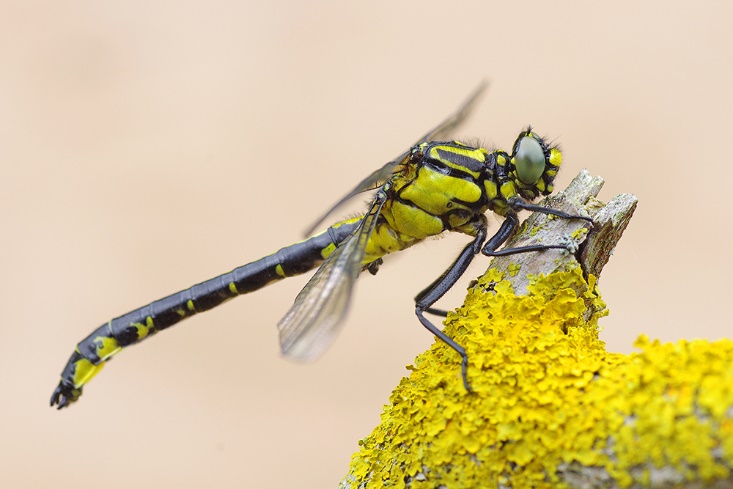 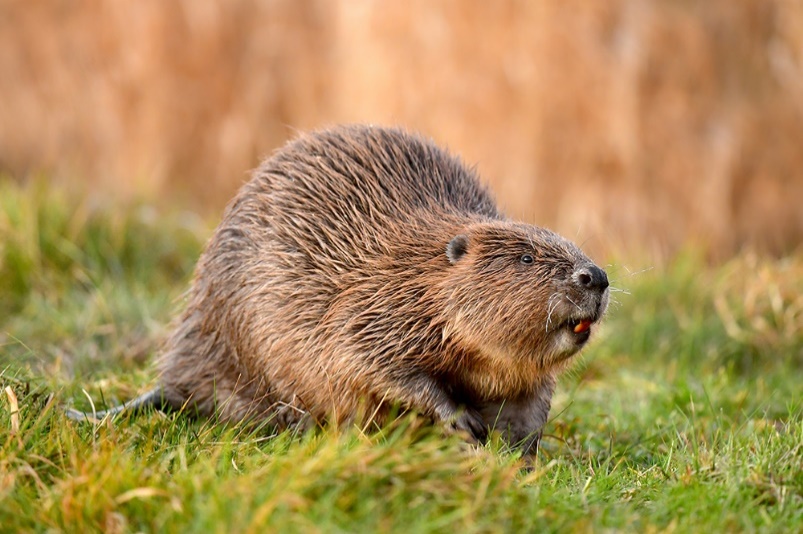 Keiljungfer
Eisvogel
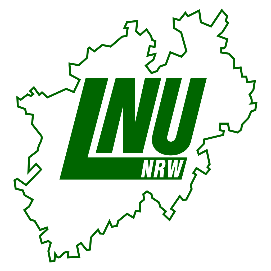 Biber
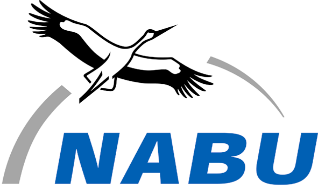 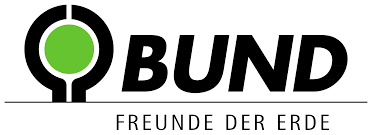 Restsee Inden- 
Konzept für eine naturnahe Gestaltung
Waldbereiche
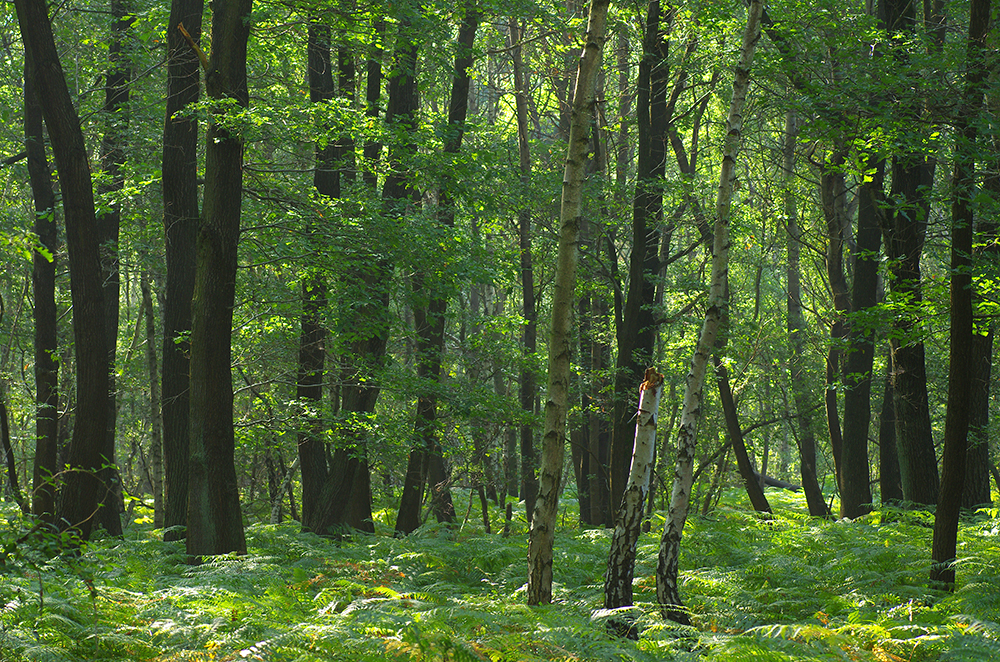 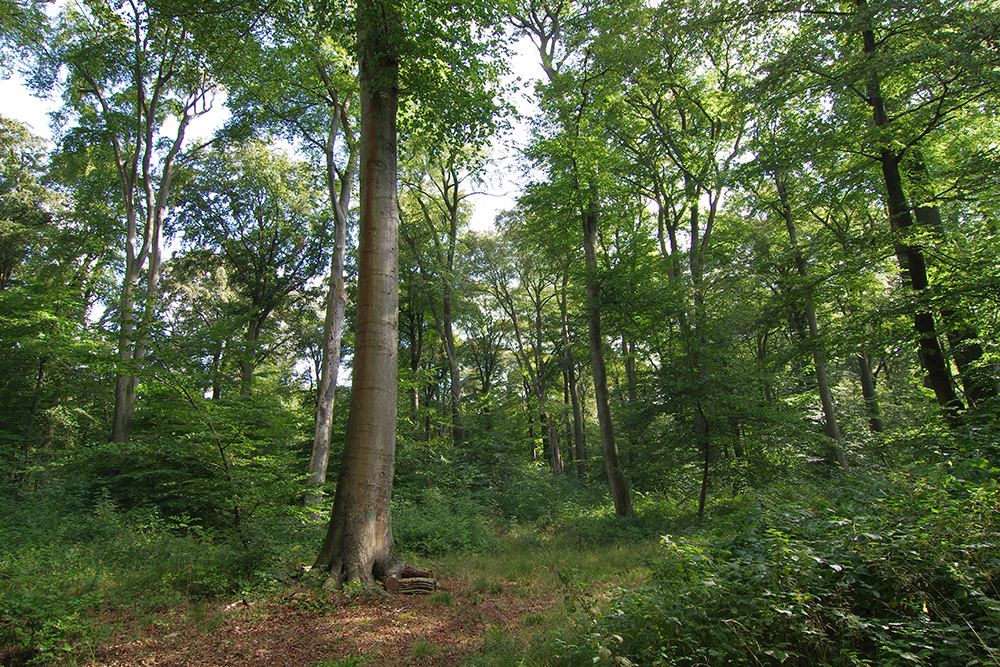 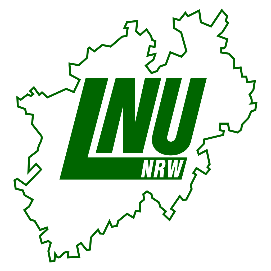 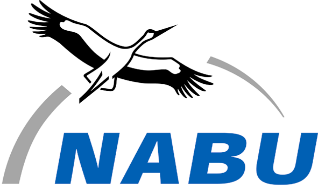 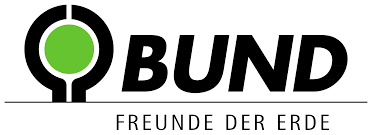 Restsee Inden- 
Konzept für eine naturnahe Gestaltung
Charakterarten des Waldes
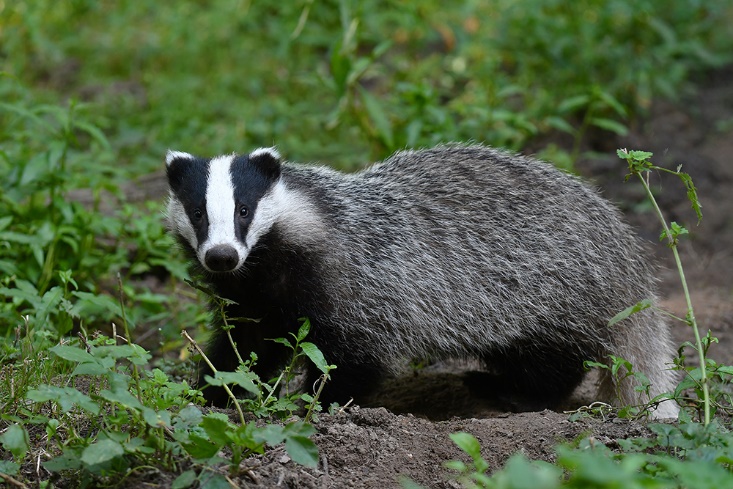 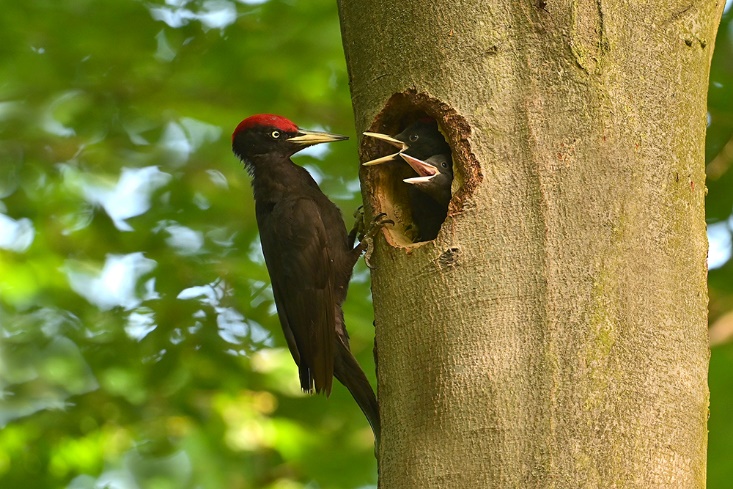 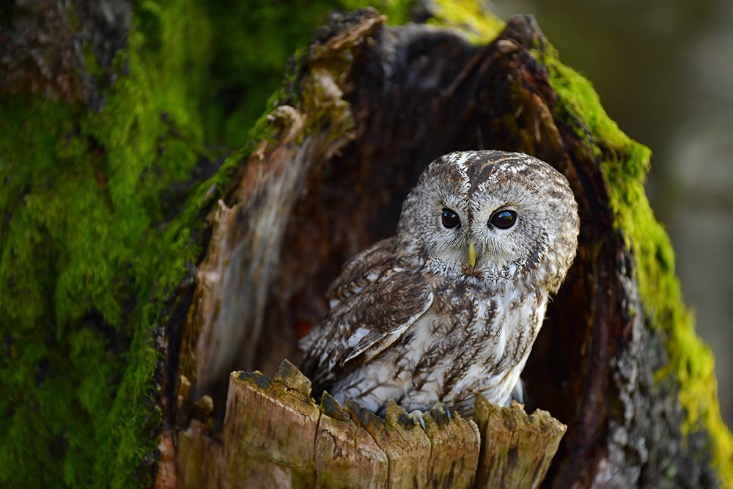 Schwarzspecht
Dachs
Waldkauz
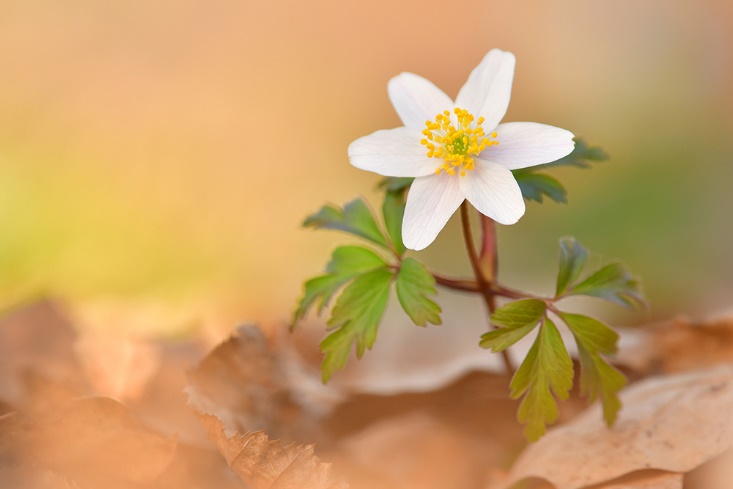 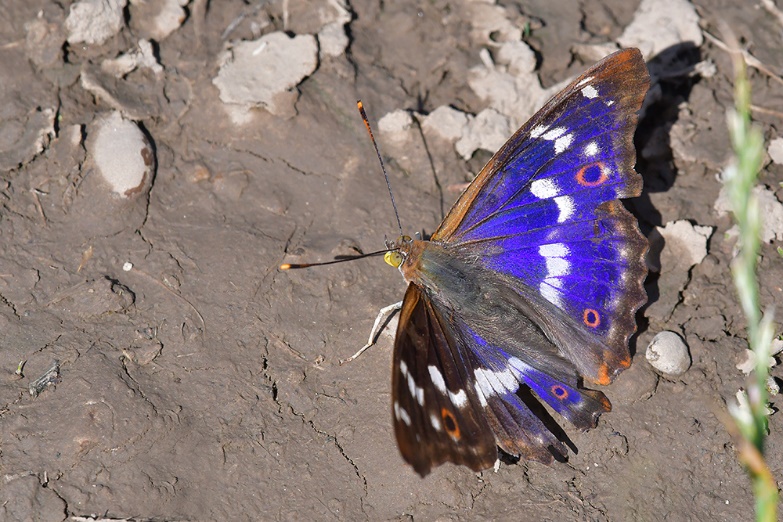 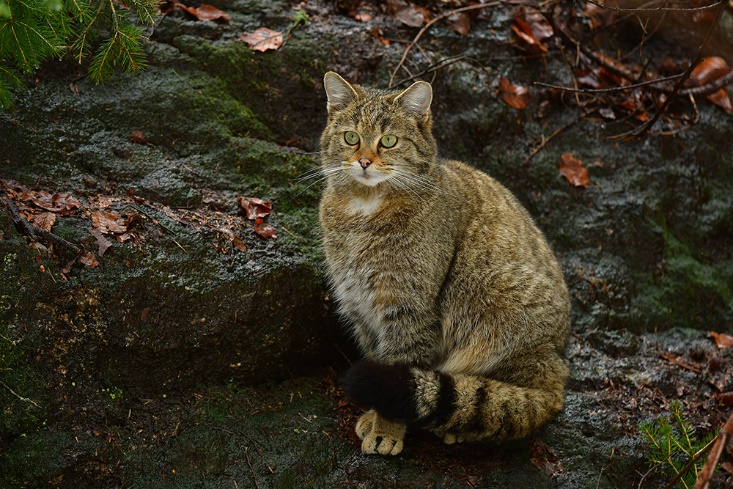 Kleiner Schillerfalter
Buschwindröschen
Wildkatze
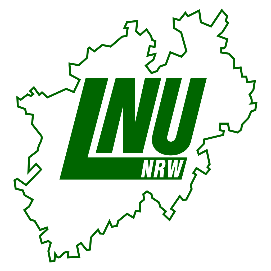 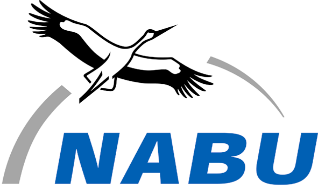 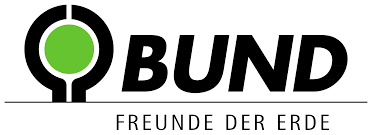 Restsee Inden- 
Konzept für eine naturnahe Gestaltung
Streuobstwiesen     und    -weiden
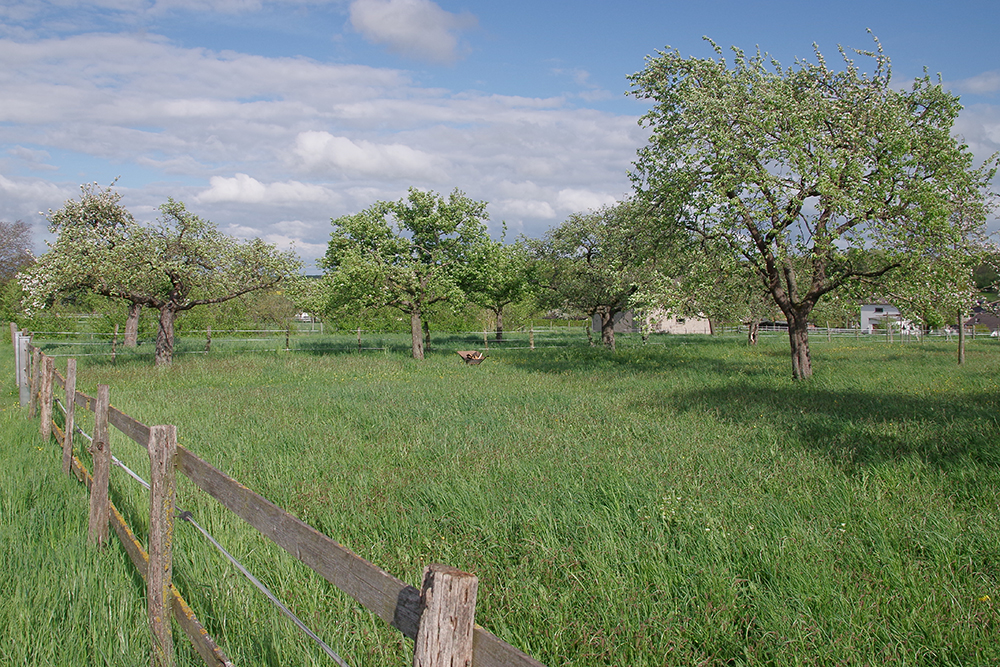 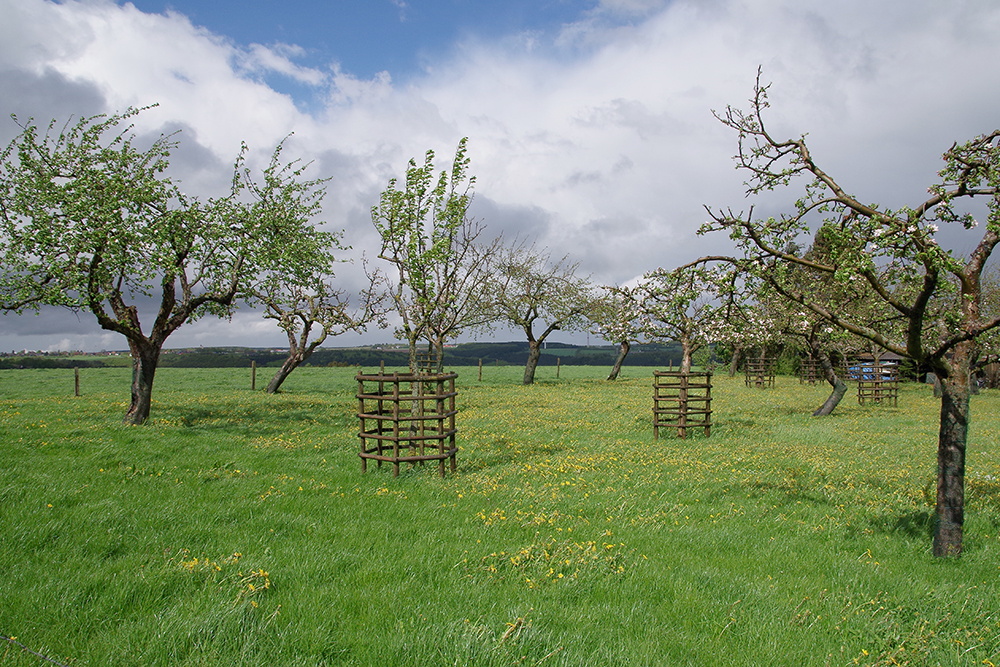 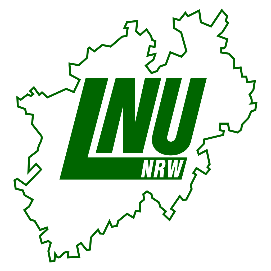 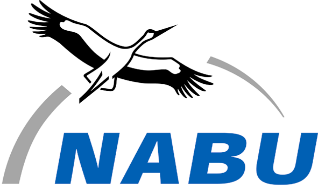 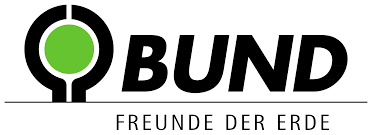 Restsee Inden- 
Konzept für eine naturnahe Gestaltung
Charakterarten der Streuobstwiesen und -weiden
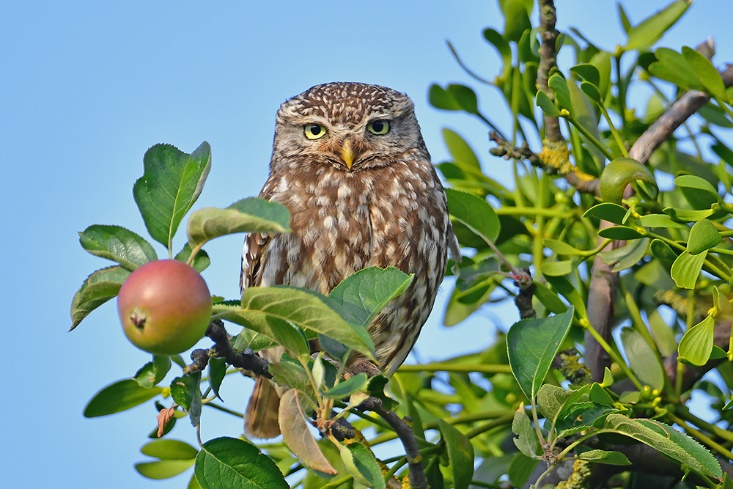 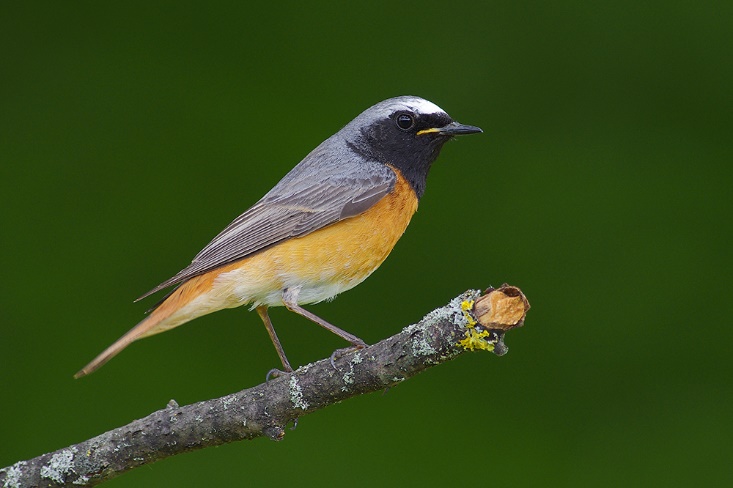 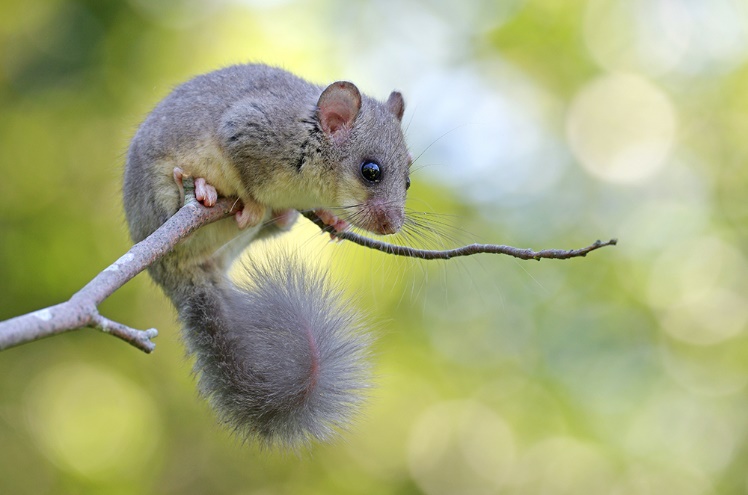 Gartenrotschwanz
Steinkauz
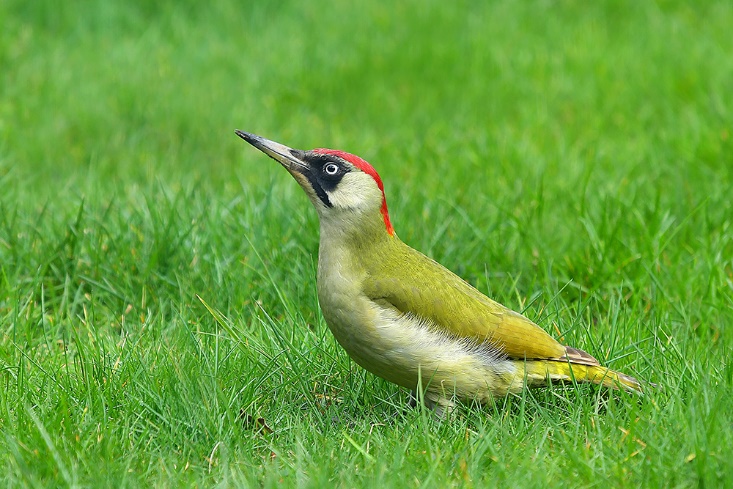 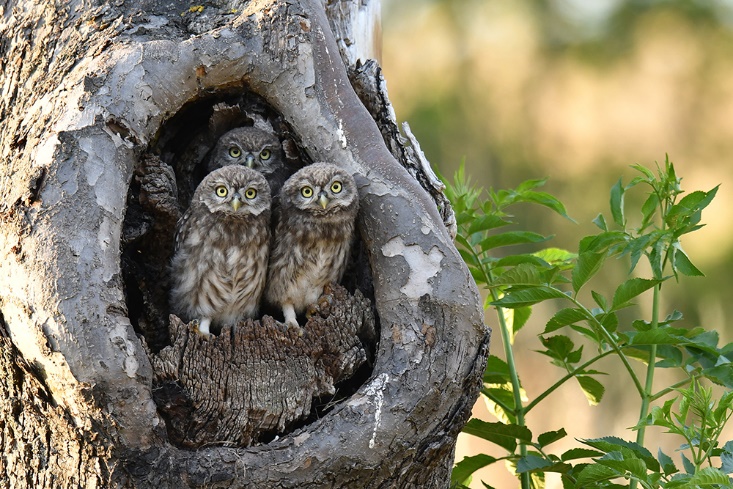 Siebenschläfer
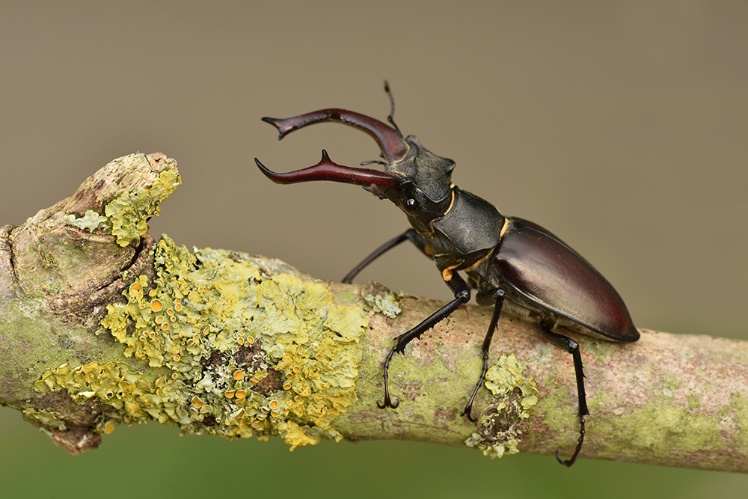 Grünspecht
Steinkäuze, jung
Hirschkäfer
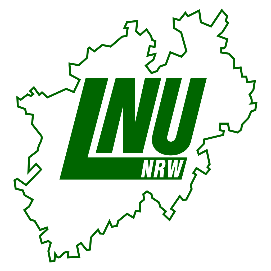 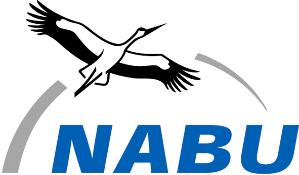 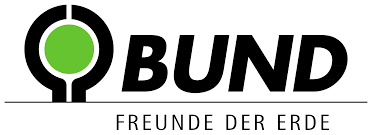 Restsee Inden- 
Konzept für eine naturnahe Gestaltung
Extensiv genutzte Feldflur
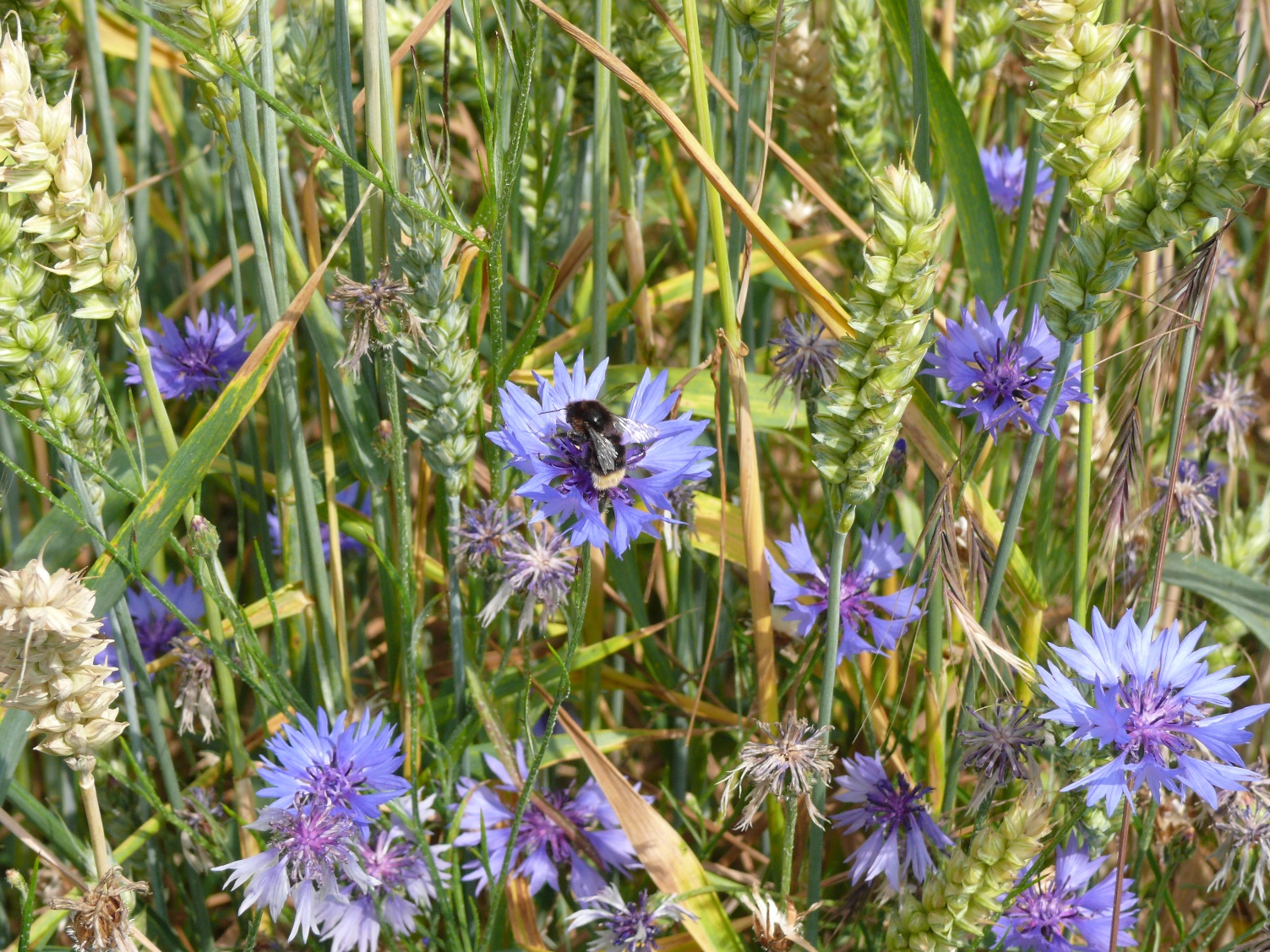 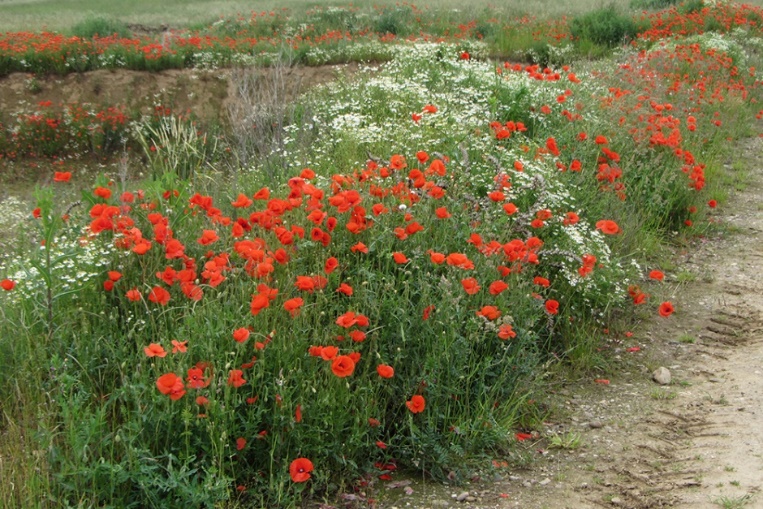 mit artenreichen Randstreifen
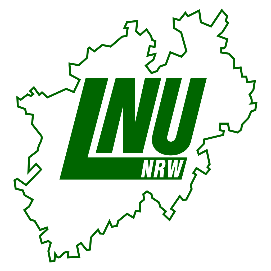 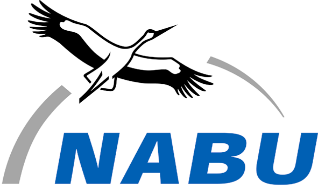 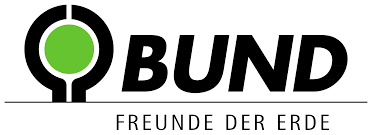 Restsee Inden- 
Konzept für eine naturnahe Gestaltung
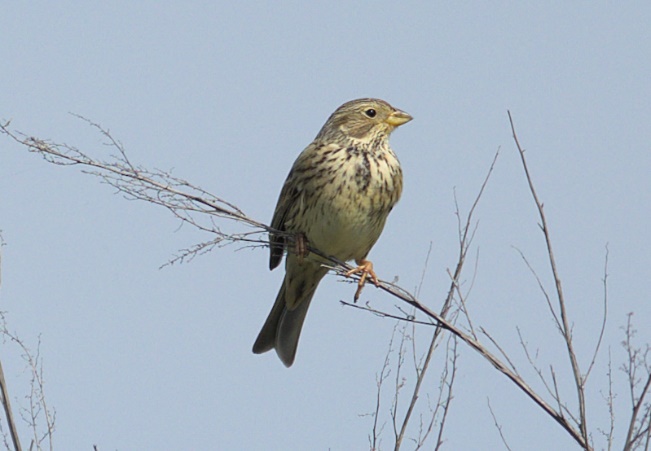 Charakterarten der extensiv genutzten Feldflur
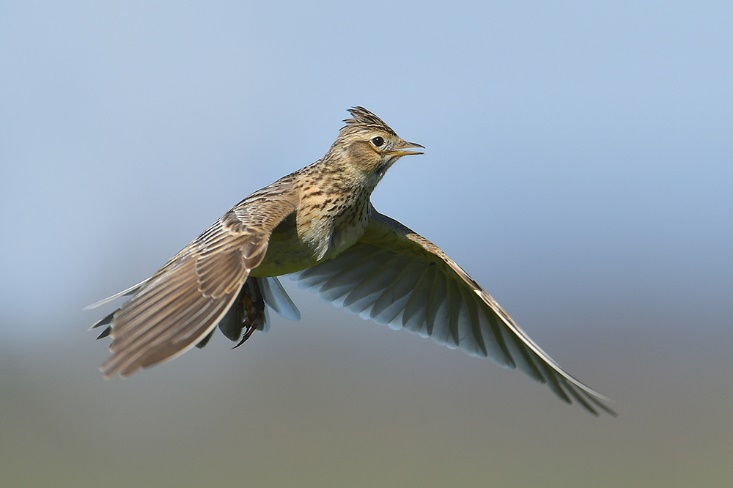 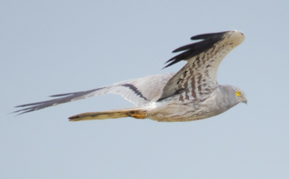 Grauammer
Feldlerche
Wiesenweihe
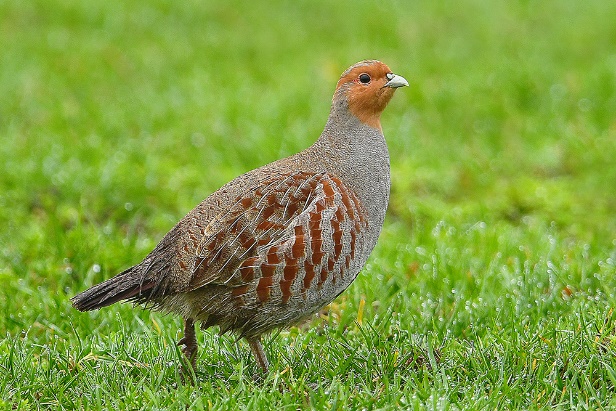 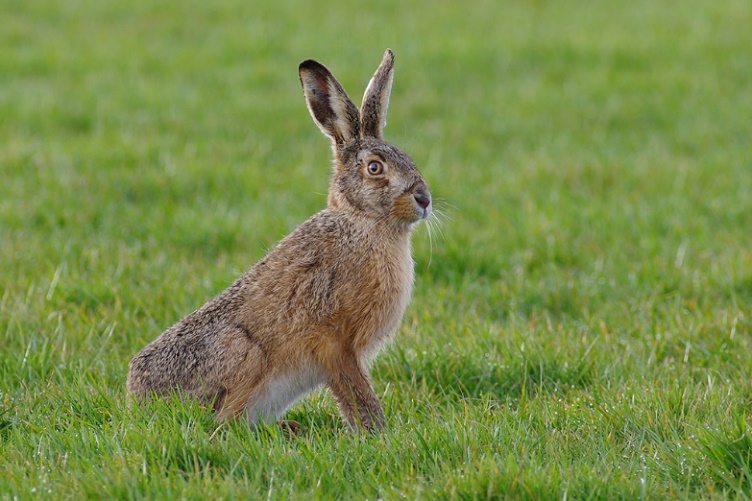 Zwergmaus
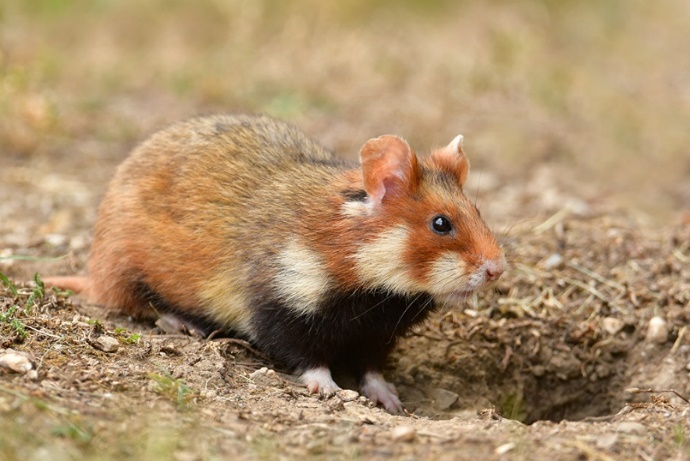 Feld-/Rebhuhn
Feldhase
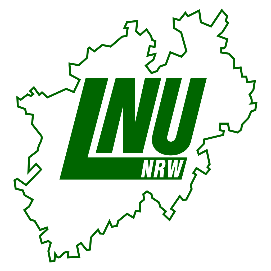 Feldhamster
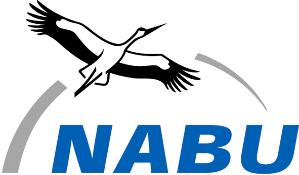 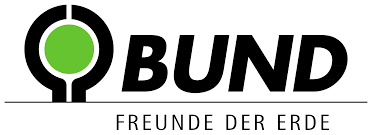 Restsee Inden- 
Konzept für eine naturnahe Gestaltung
Artenreiche Glatthaferwiesen
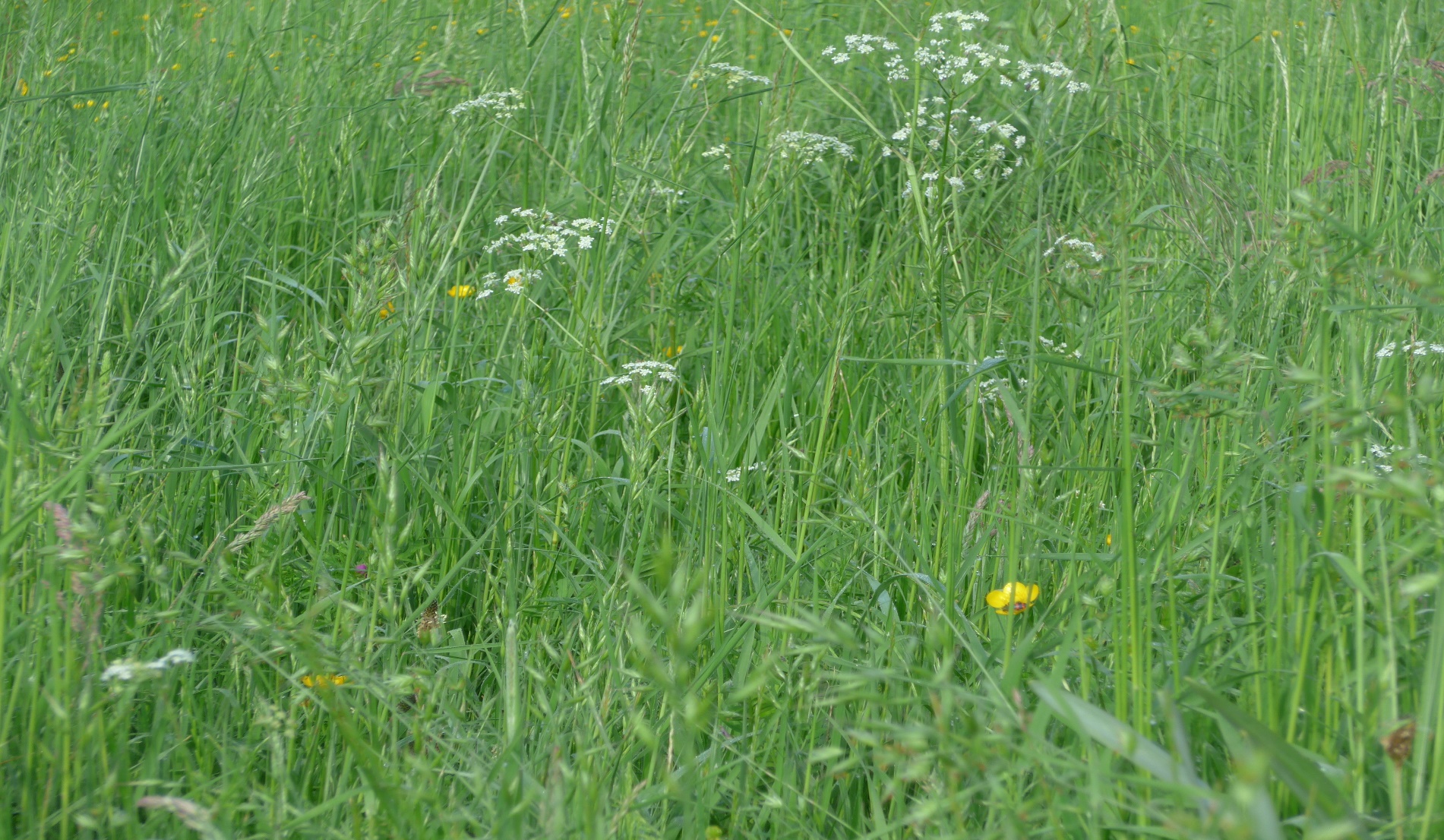 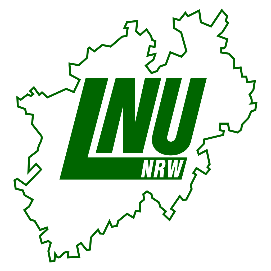 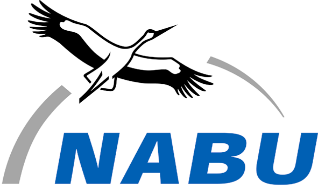 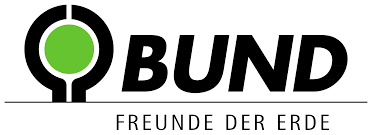 Restsee Inden- 
Konzept für eine naturnahe Gestaltung
Charakterarten der artenreichen Glatthaferwiesen
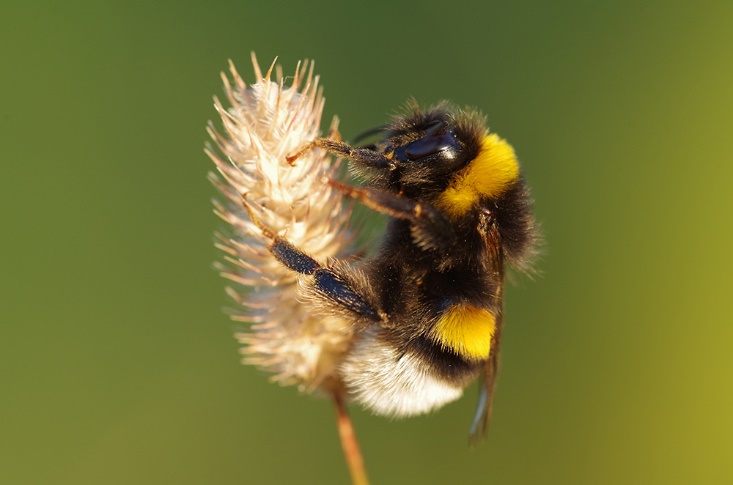 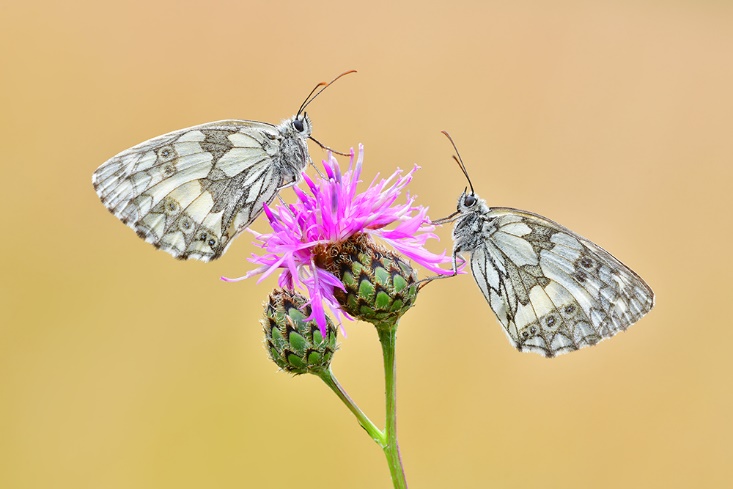 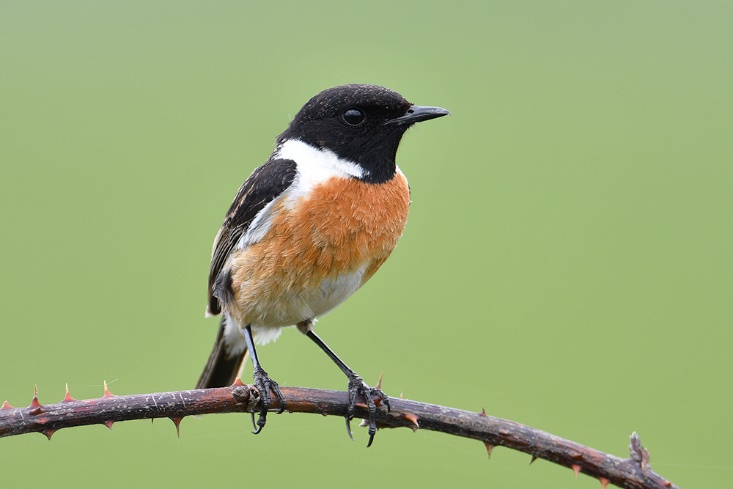 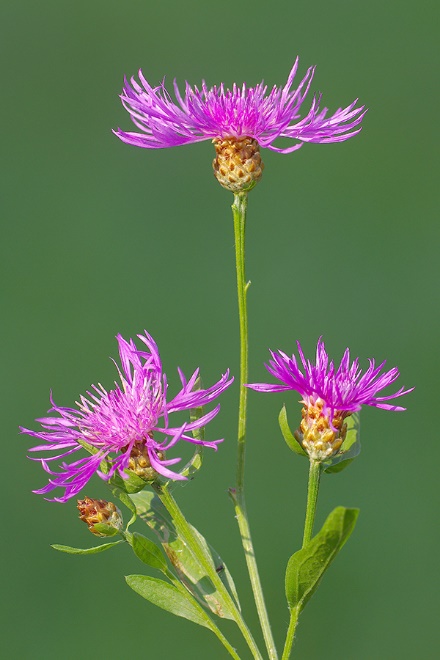 Wiesen-/Erdhummel
Schachbrettfalter
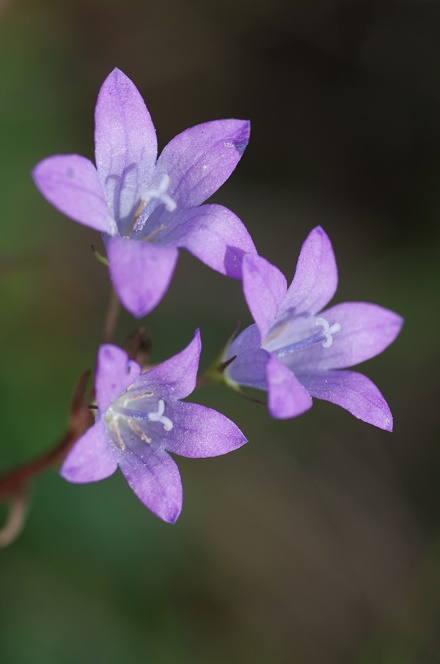 Schwarzkehlchen
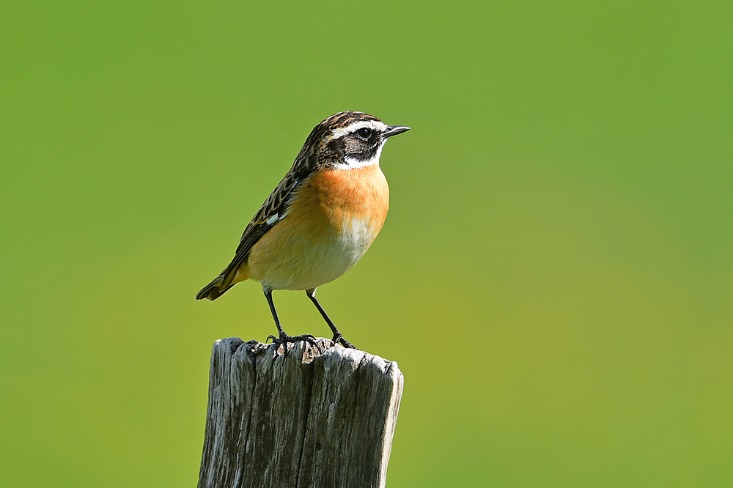 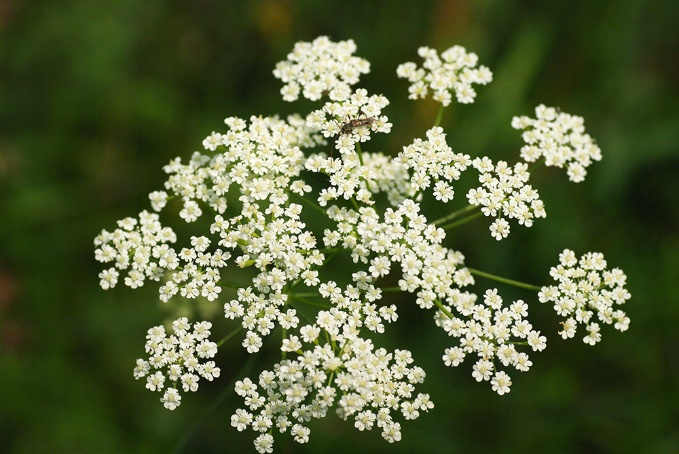 Braunkehlchen
Wiesenflockenblume
Wiesenglockenblume
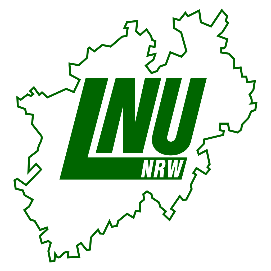 Wiesenkerbel
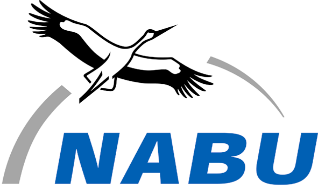 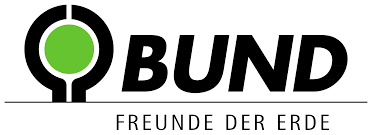 Restsee Inden- 
Konzept für eine naturnahe Gestaltung
Feuchtwiesen
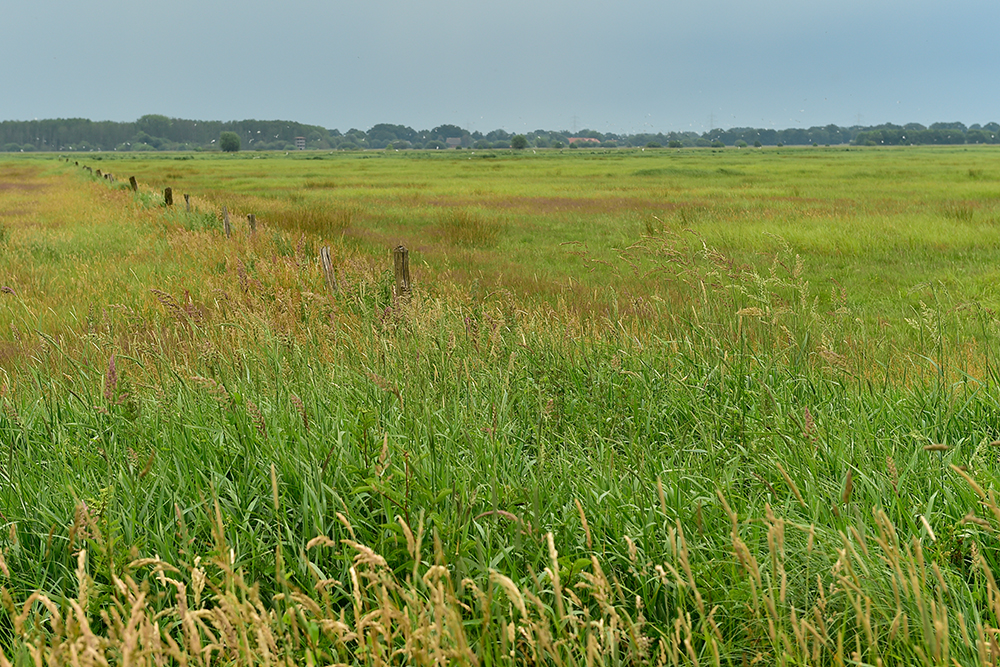 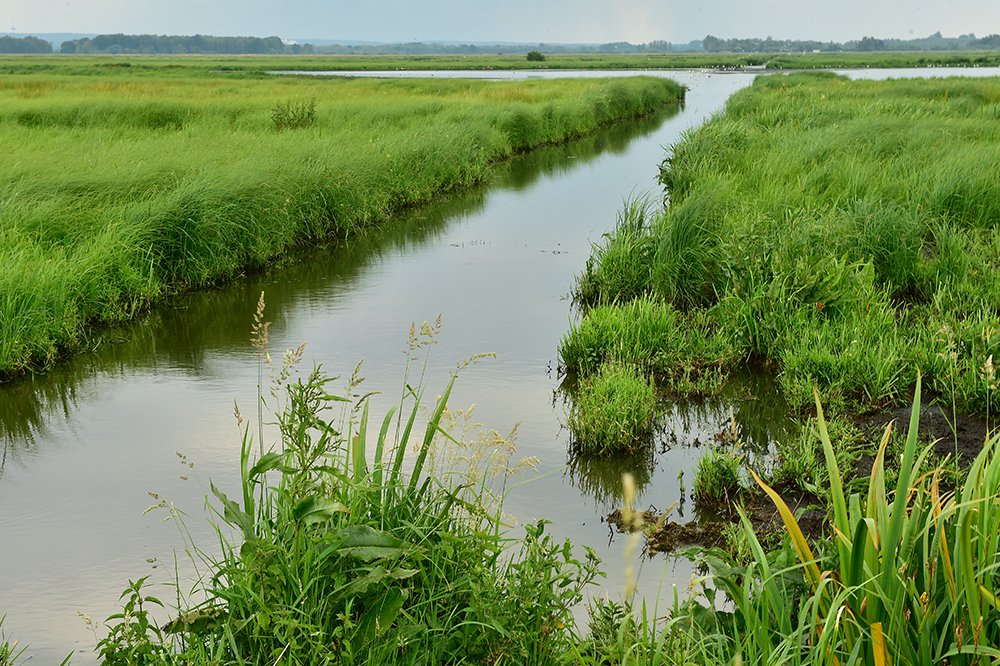 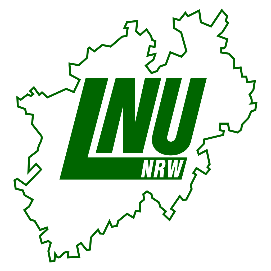 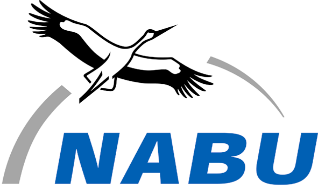 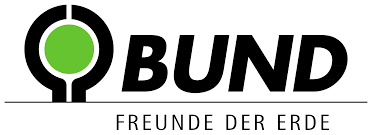 Restsee Inden- 
Konzept für eine naturnahe Gestaltung
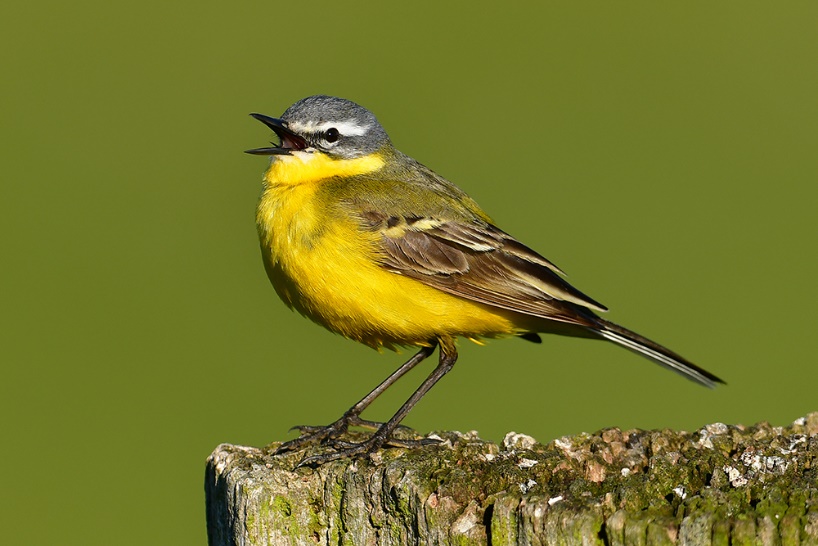 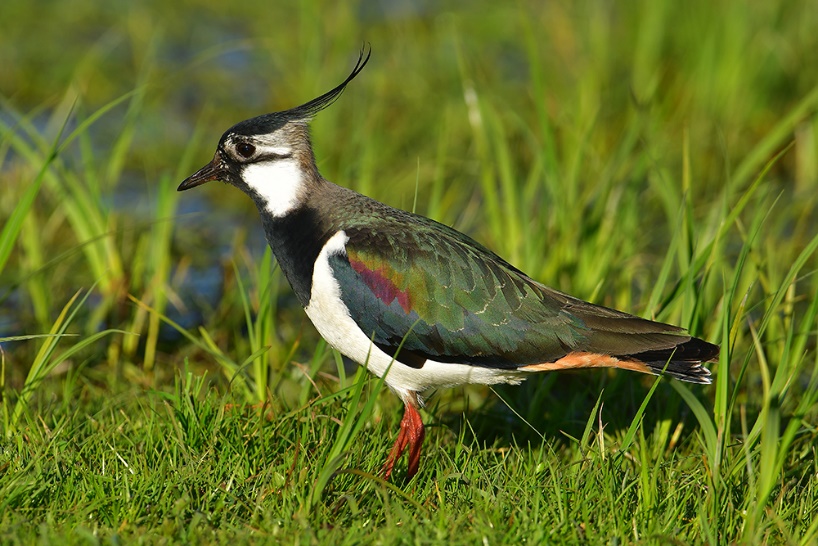 Charakterarten der Feuchtwiesen
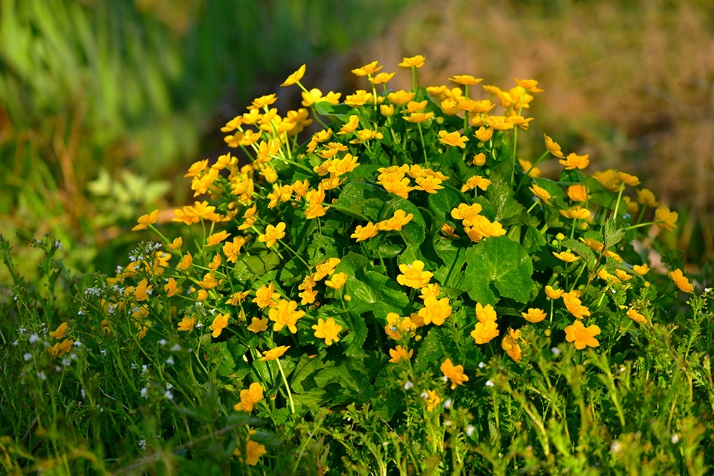 Sumpfdotterblume
Wiesenschafstelze
Kiebitz
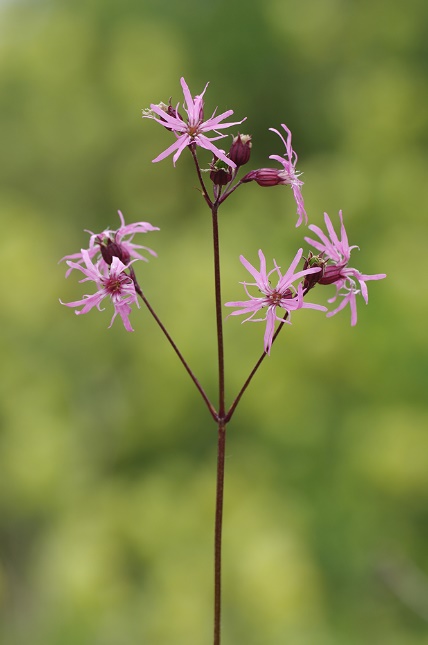 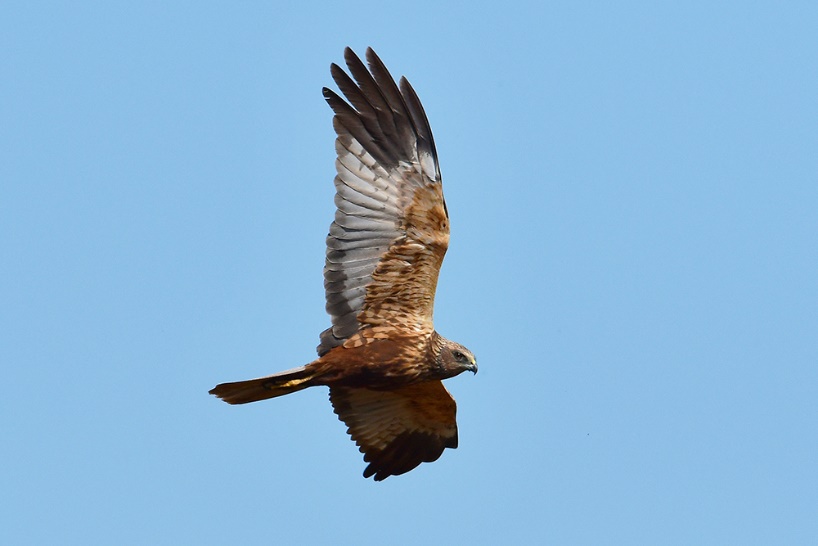 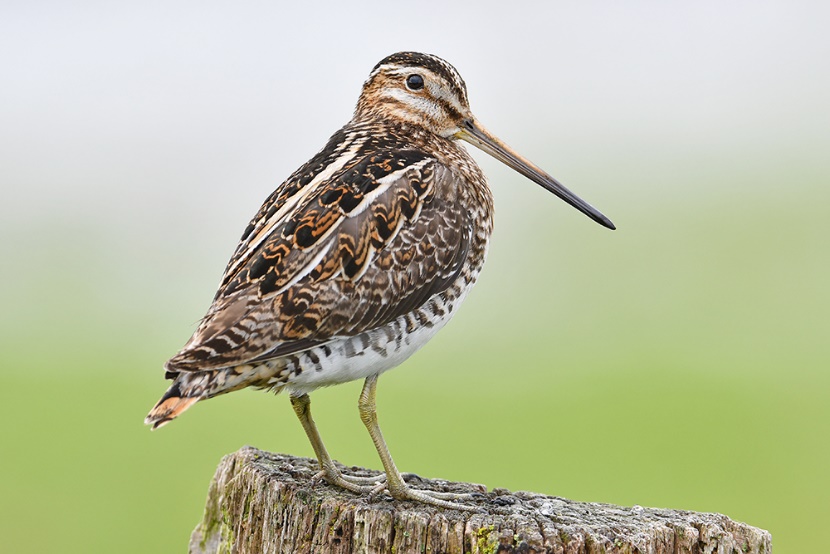 Rohrweihe (m)
Bekassine
Kuckuckslichtnelke
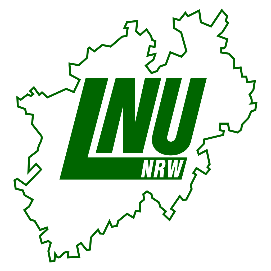 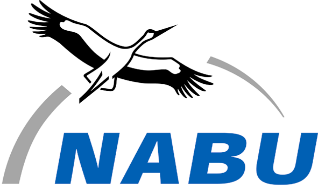 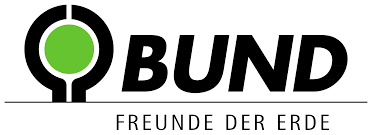 Restsee Inden- 
Konzept für eine naturnahe Gestaltung
Amphibiengewässer
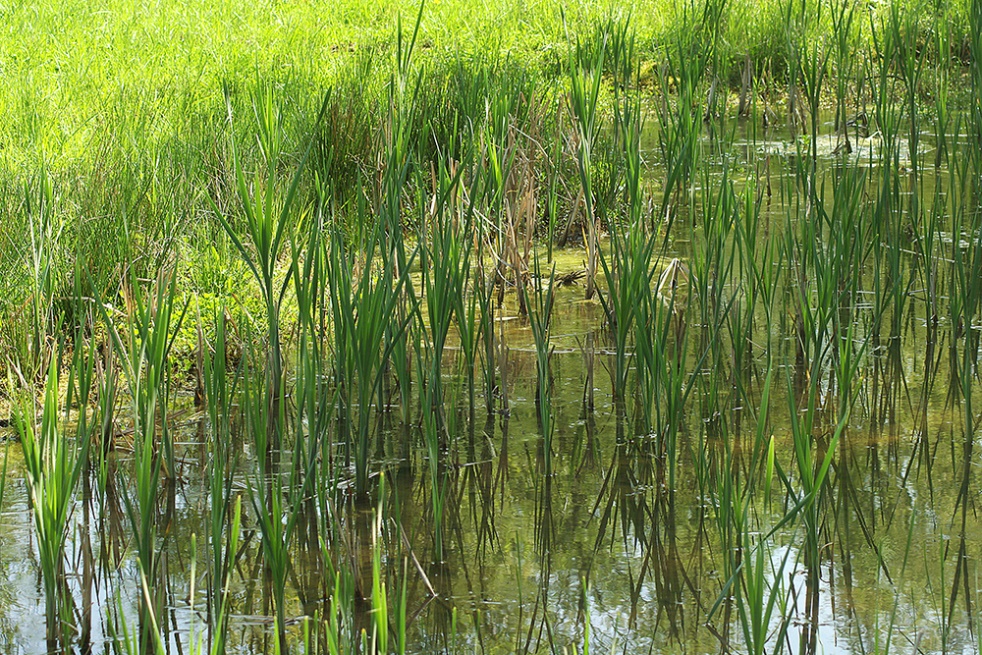 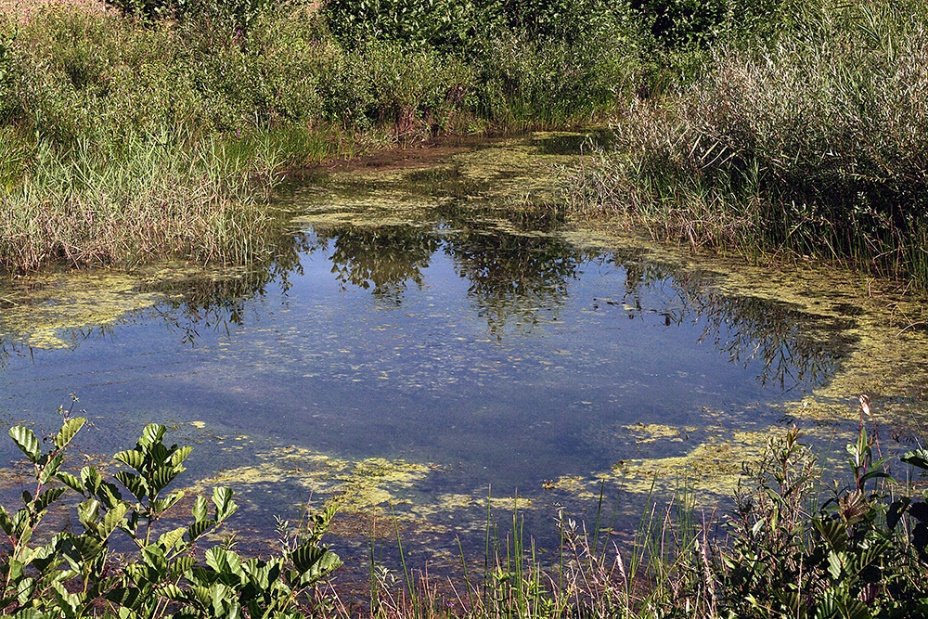 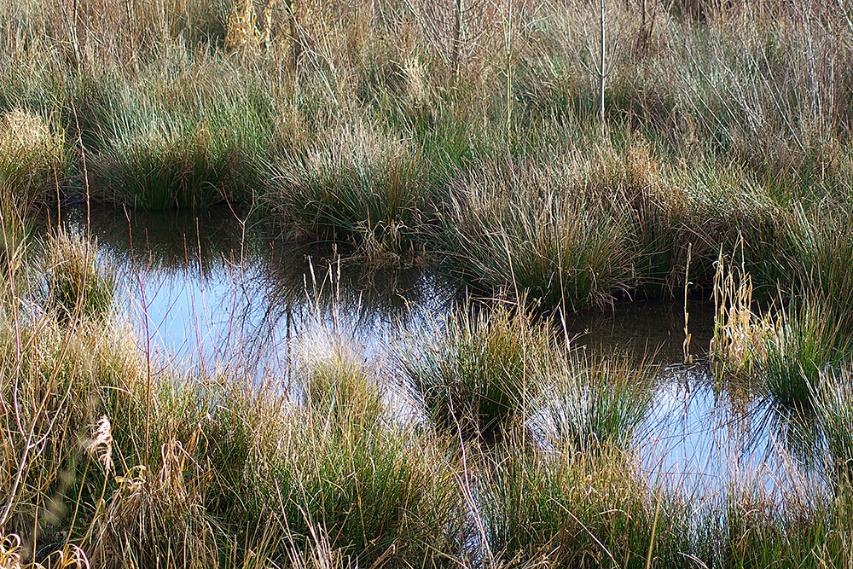 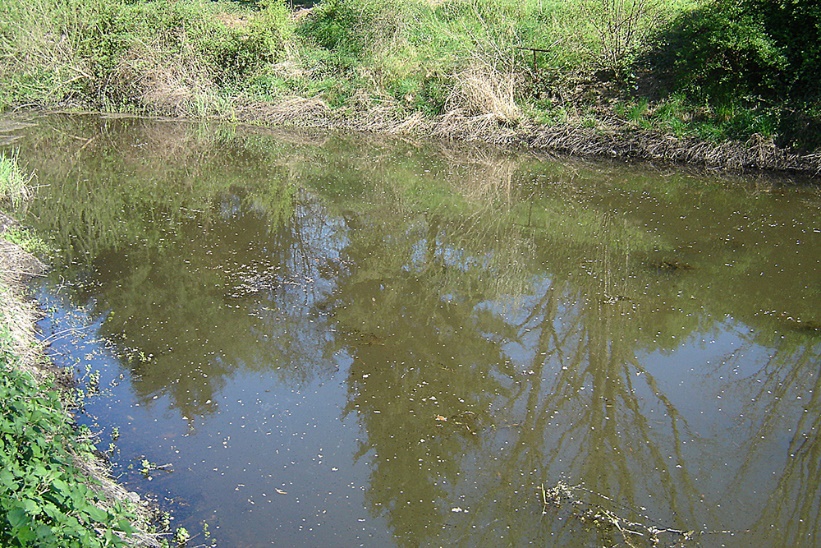 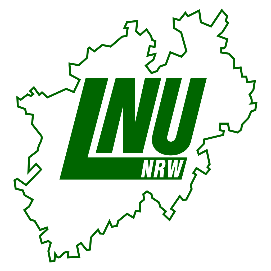 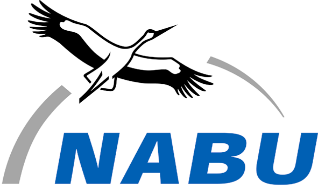 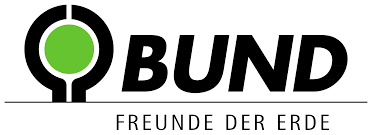 Restsee Inden- 
Konzept für eine naturnahe Gestaltung
Charakterarten der Amphibiengewässer
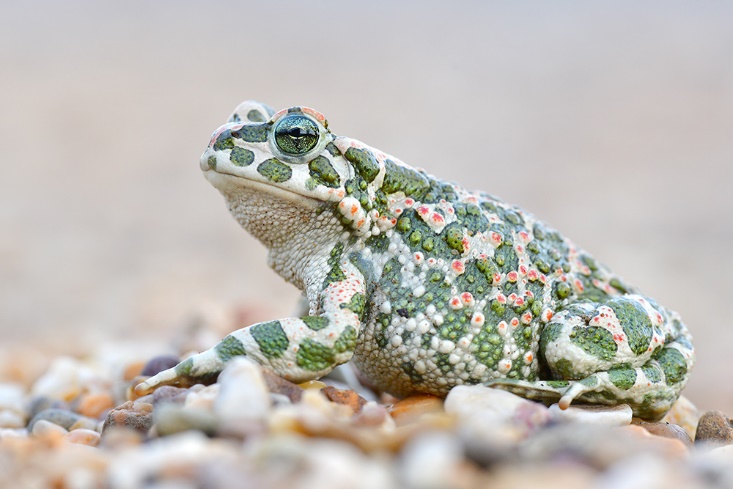 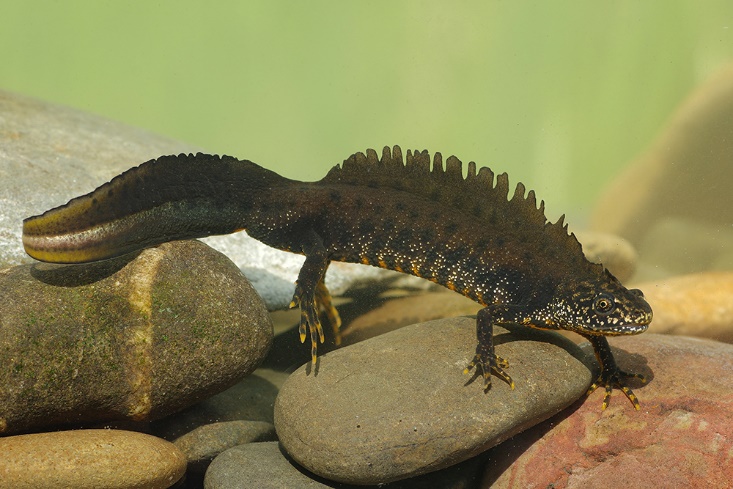 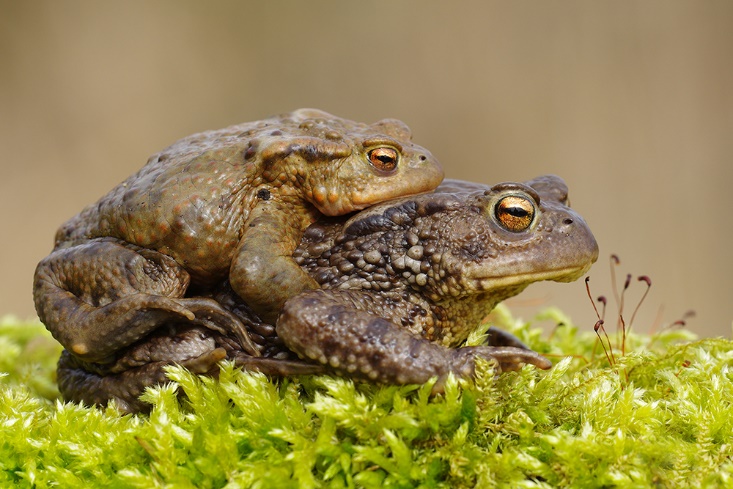 Wechselkröte
Kammmolch
Erdkröte
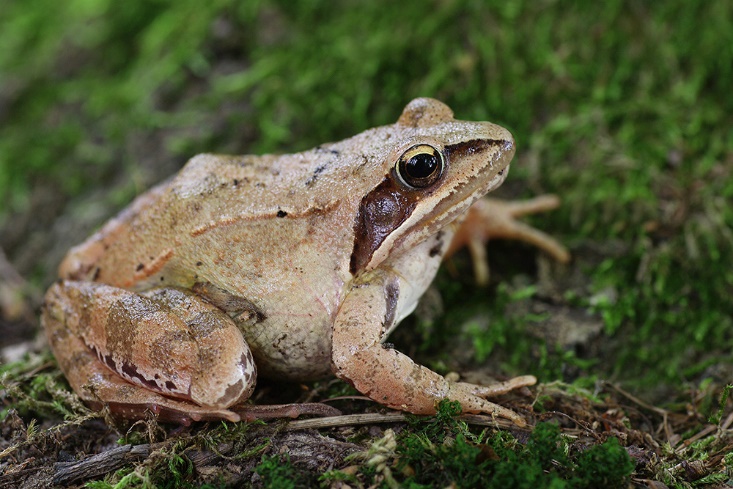 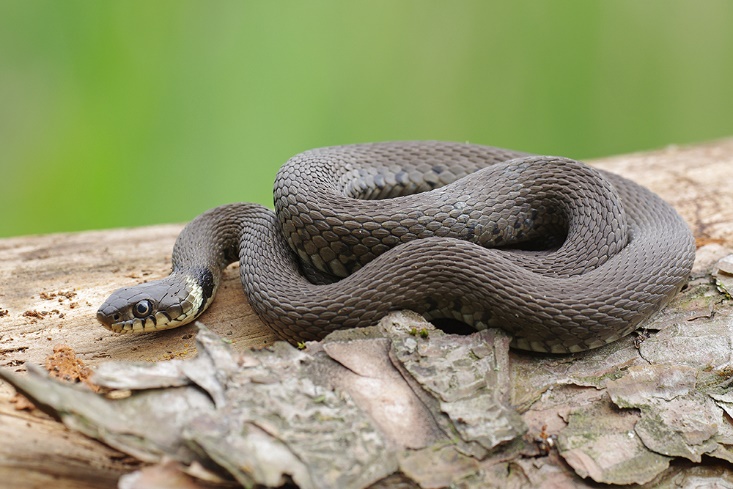 Kreuzkröte
Springfrosch
Schlingnatter
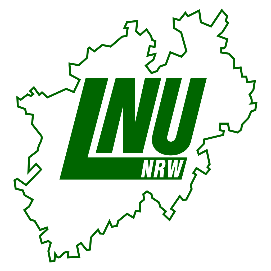 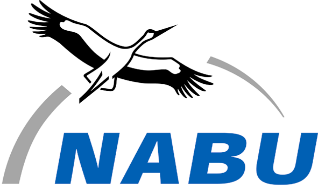 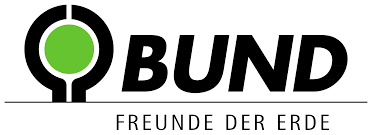 Restsee Inden- 
Konzept für eine naturnahe Gestaltung
Flachwasserzonen mit Röhrichten
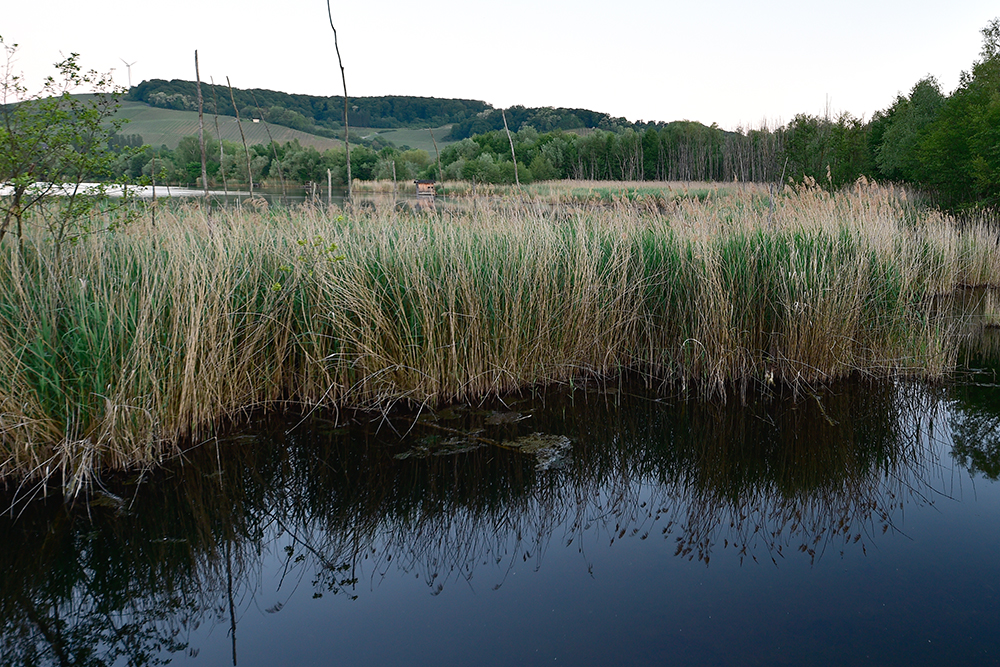 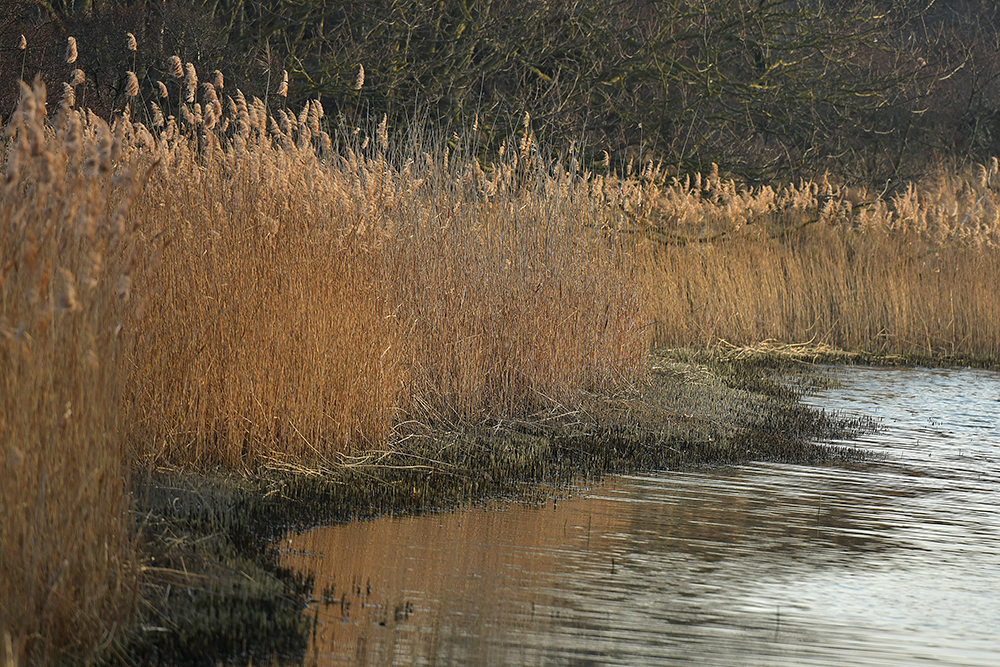 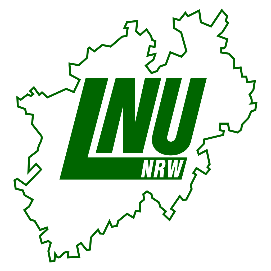 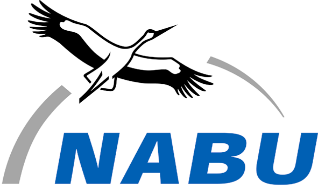 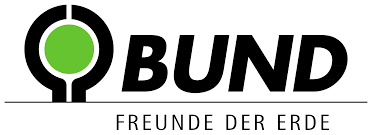 Restsee Inden- 
Konzept für eine naturnahe Gestaltung
Charakterarten der Flachwasserzonen mit Röhricht
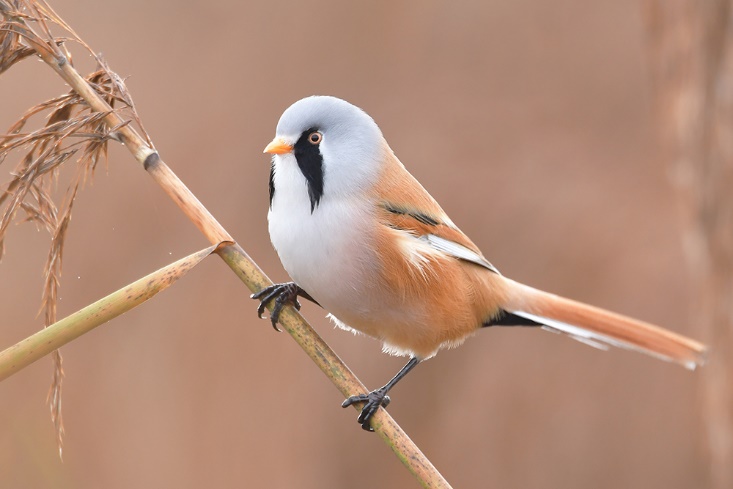 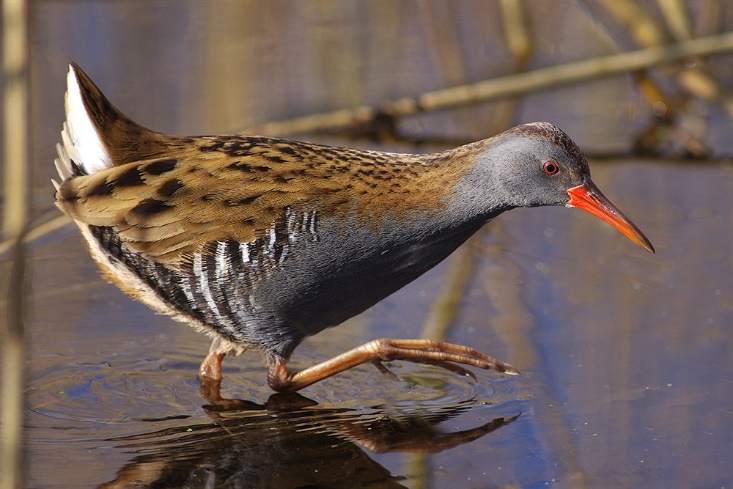 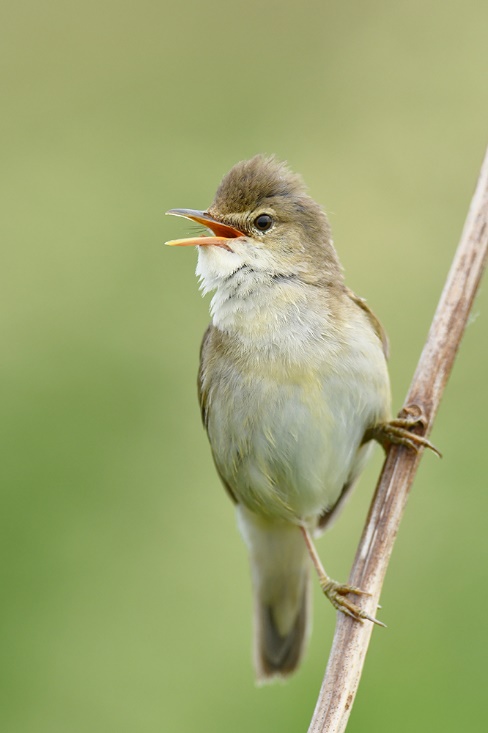 Bartmeise
Wasserralle
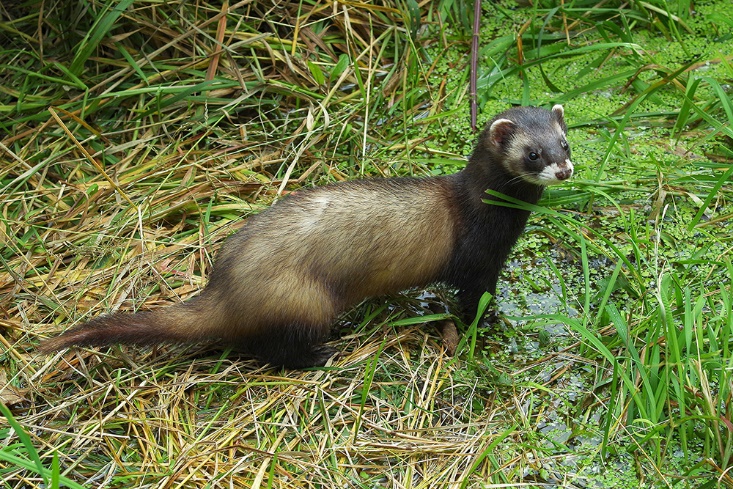 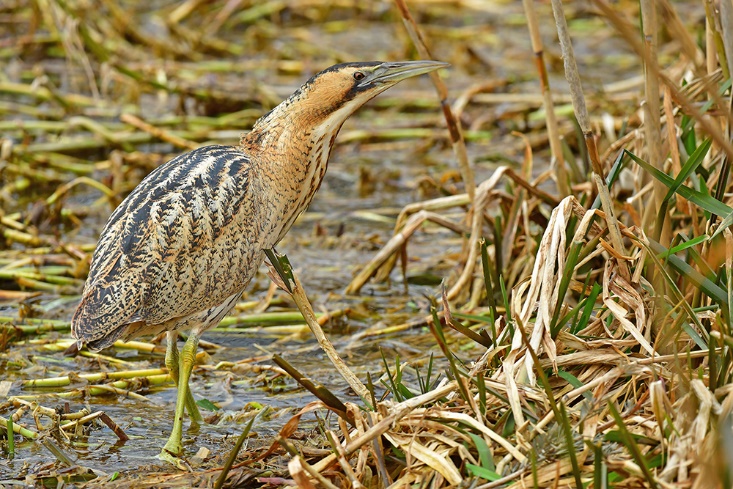 Sumpfrohrsänger
Iltis
Rohrdommel
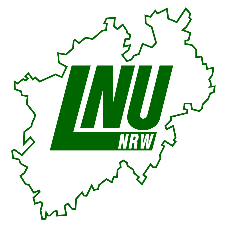 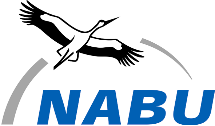 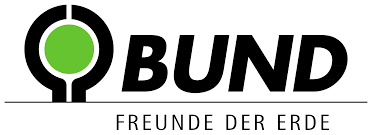 Restsee Inden- 
Konzept für eine naturnahe Gestaltung
Seefläche mit Brutflößen für Vögel
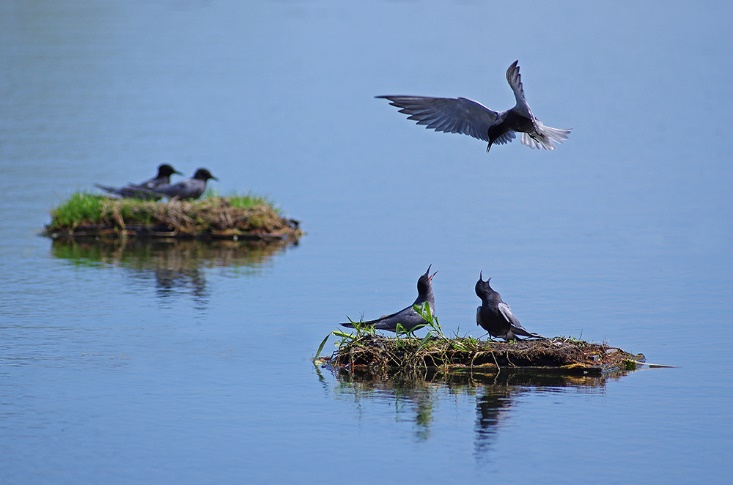 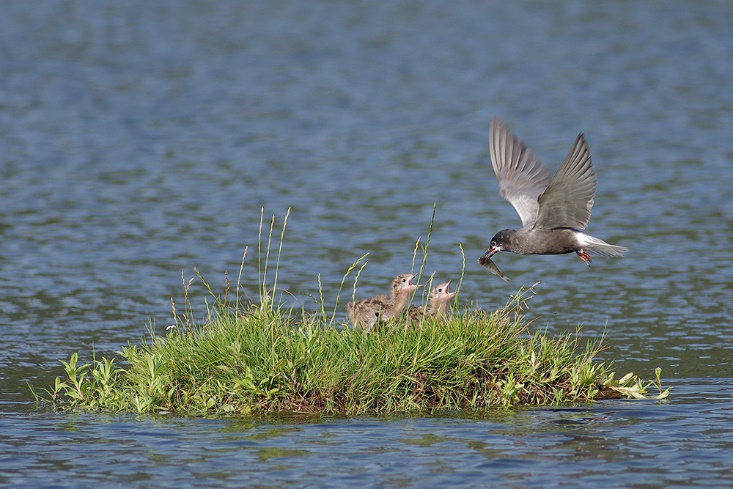 Trauerseeschwalben
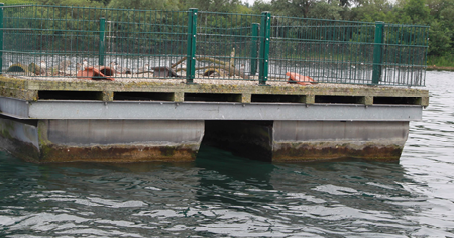 Trauerseeschwalbe
Ponton z.B. für Flussseeschwalben
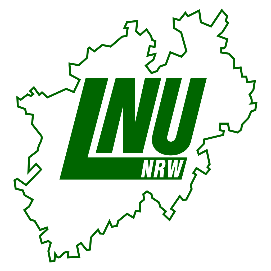 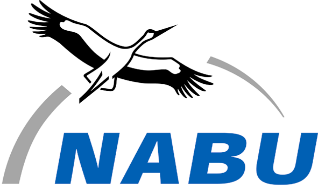 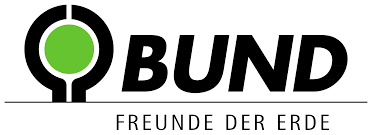 Restsee Inden- 
Konzept für eine naturnahe Gestaltung
Hand in Hand mit der landwirtschaftlichen Nutzung
Kooperationen mit der Landwirtschaft
EU- Programme und Projekte nutzen und umsetzen
Beweidungsprojekte
„Rein in die ökologische und klimaverträgliche Landwirtschaft“
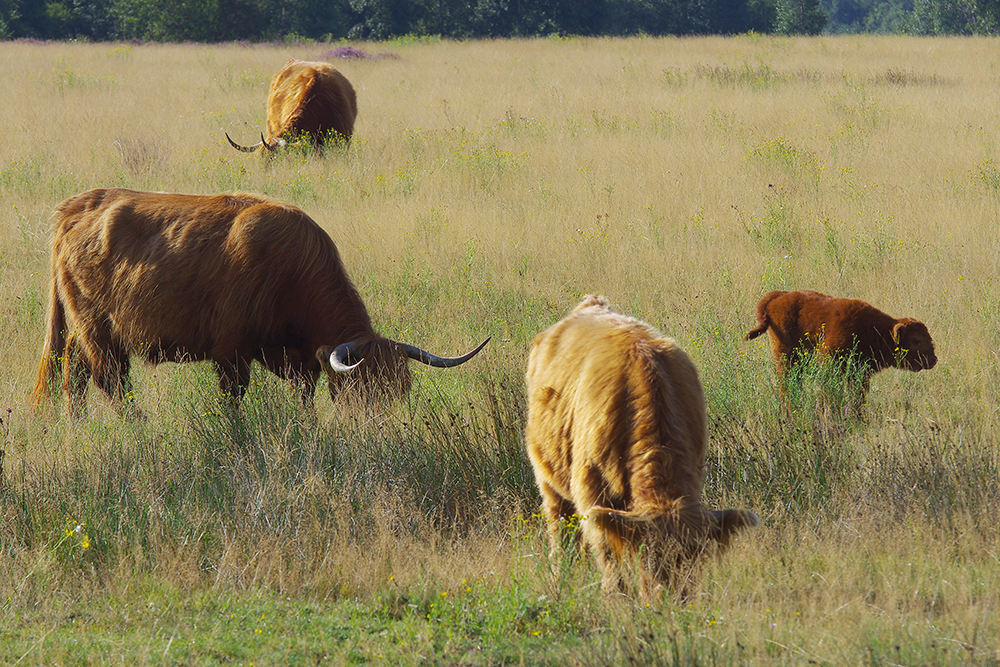 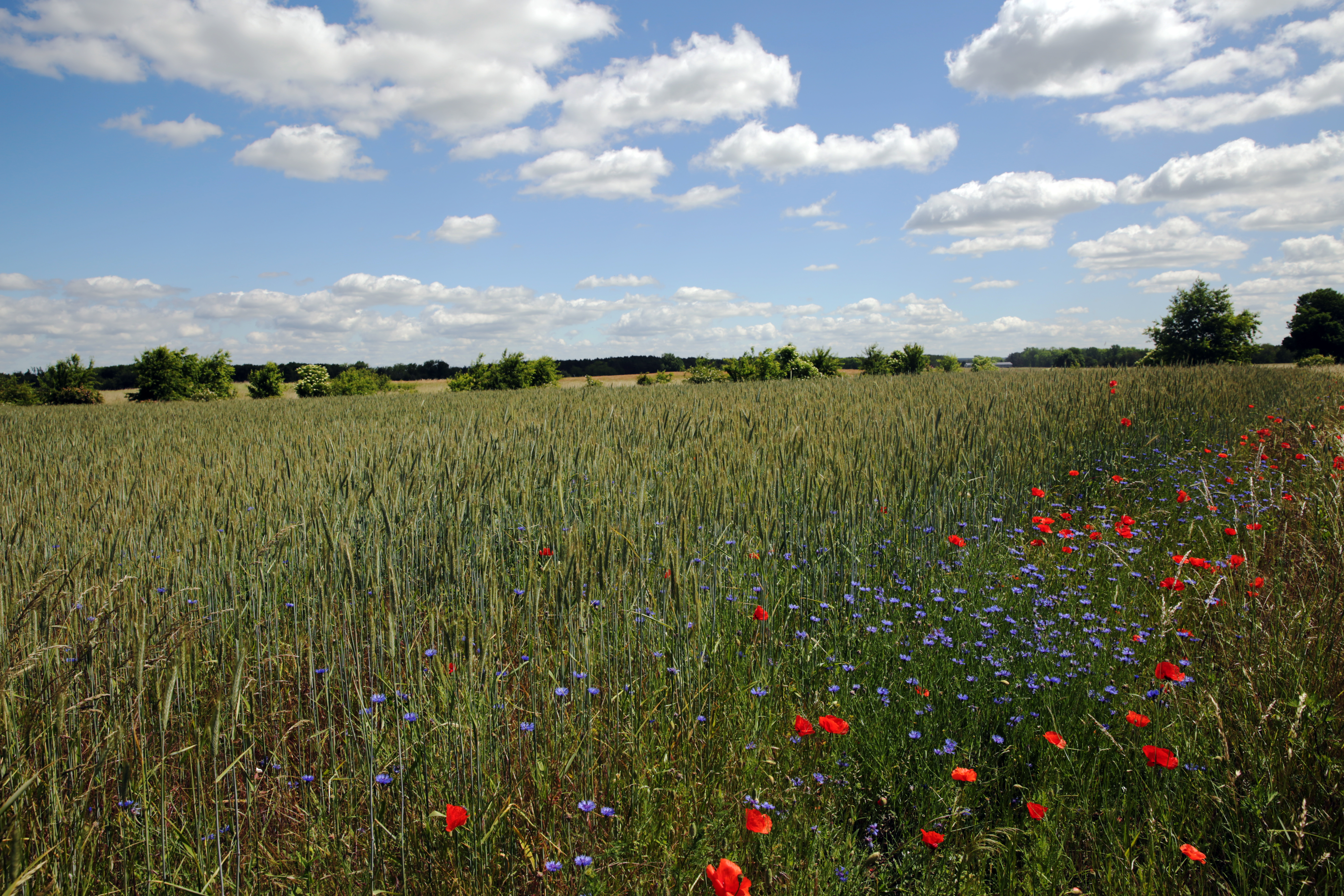 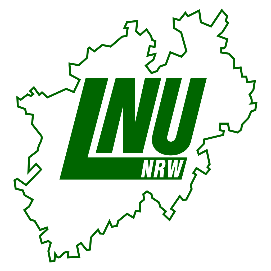 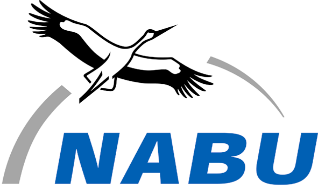 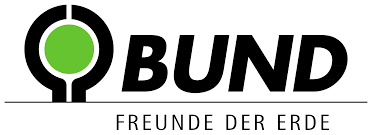 Restsee Inden- 
Konzept für eine naturnahe Gestaltung
Wir danken Ihnen für Ihre Aufmerksamkeit
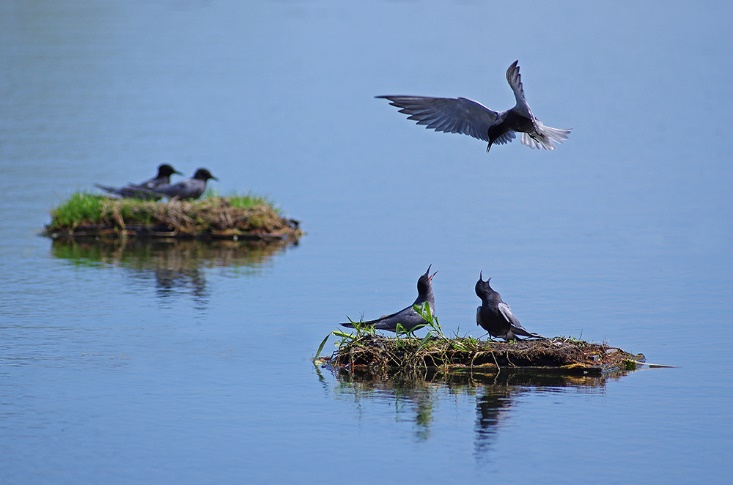 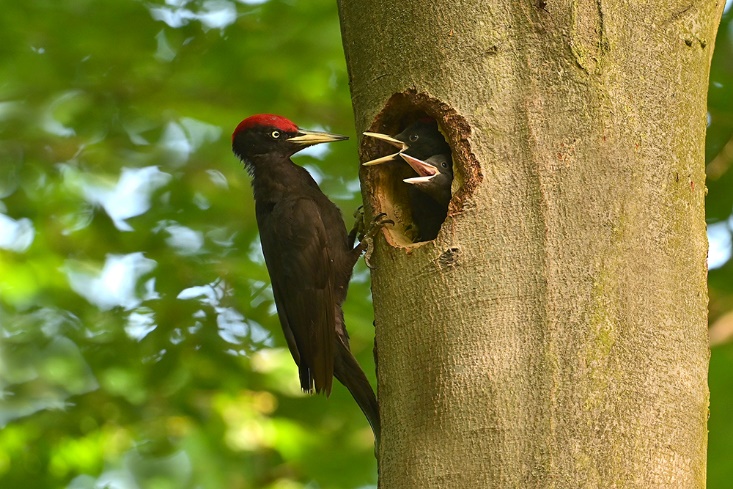 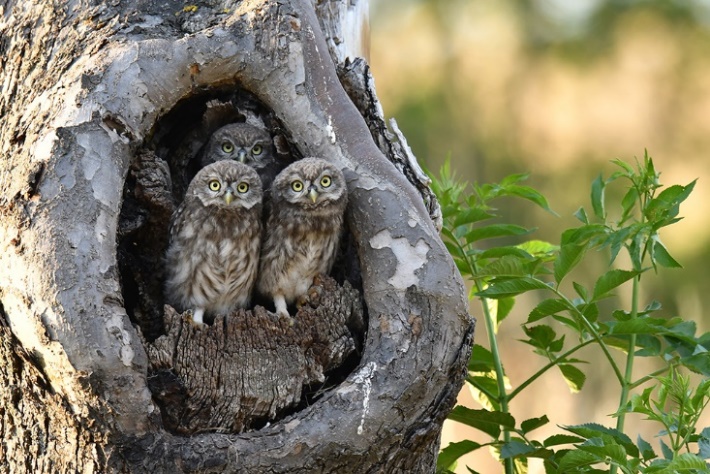 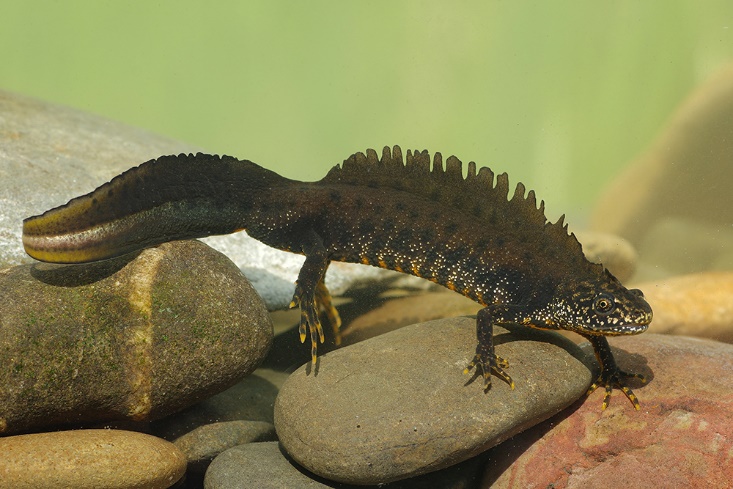 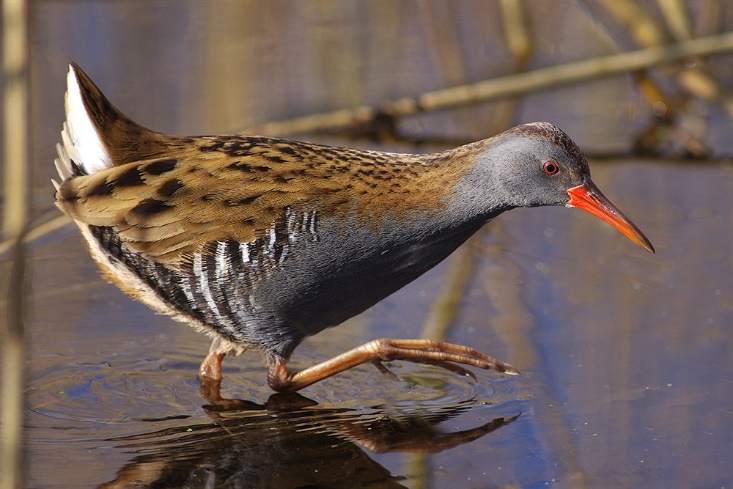 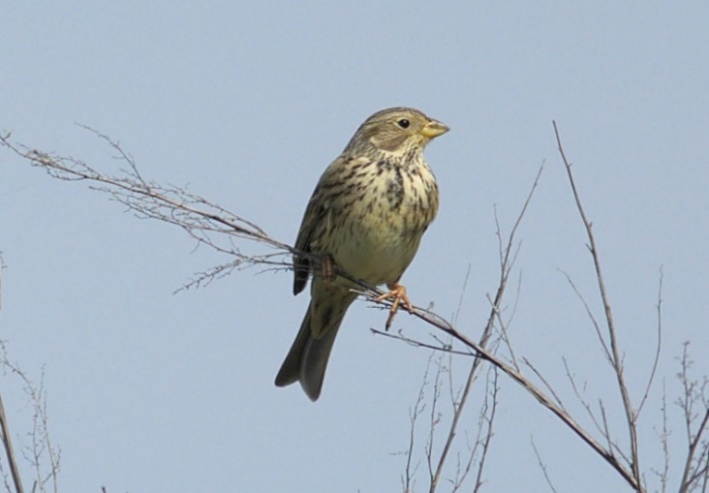 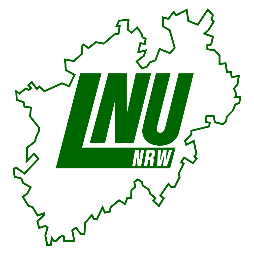 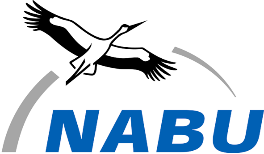 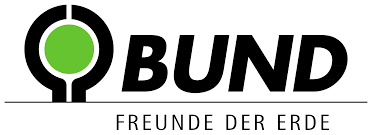 Restsee Inden- 
Konzept für eine naturnahe Gestaltung
Fotos: NABU , Achim Schumacher, Bernd Schelker